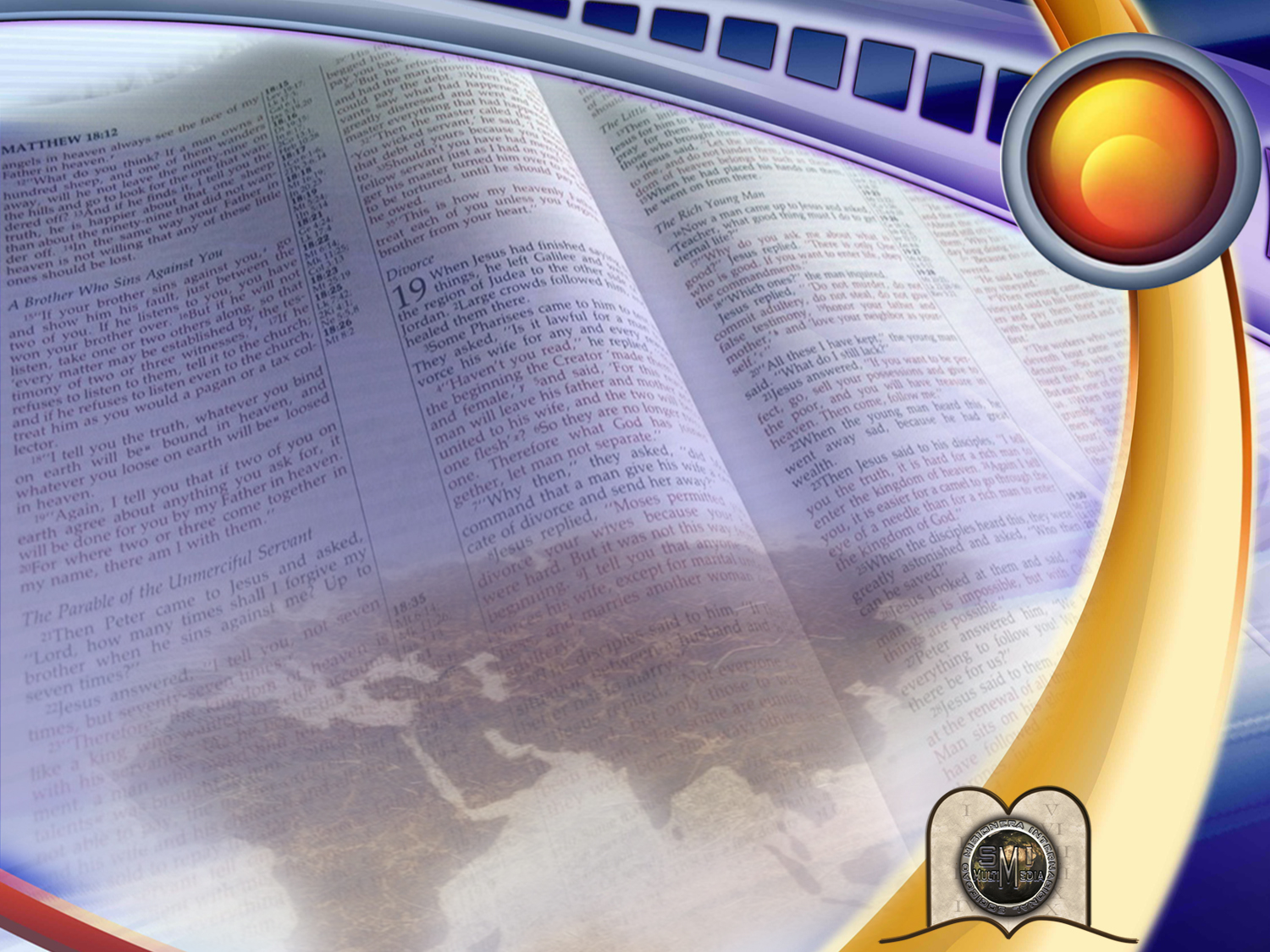 “aos pÉs de jesus”
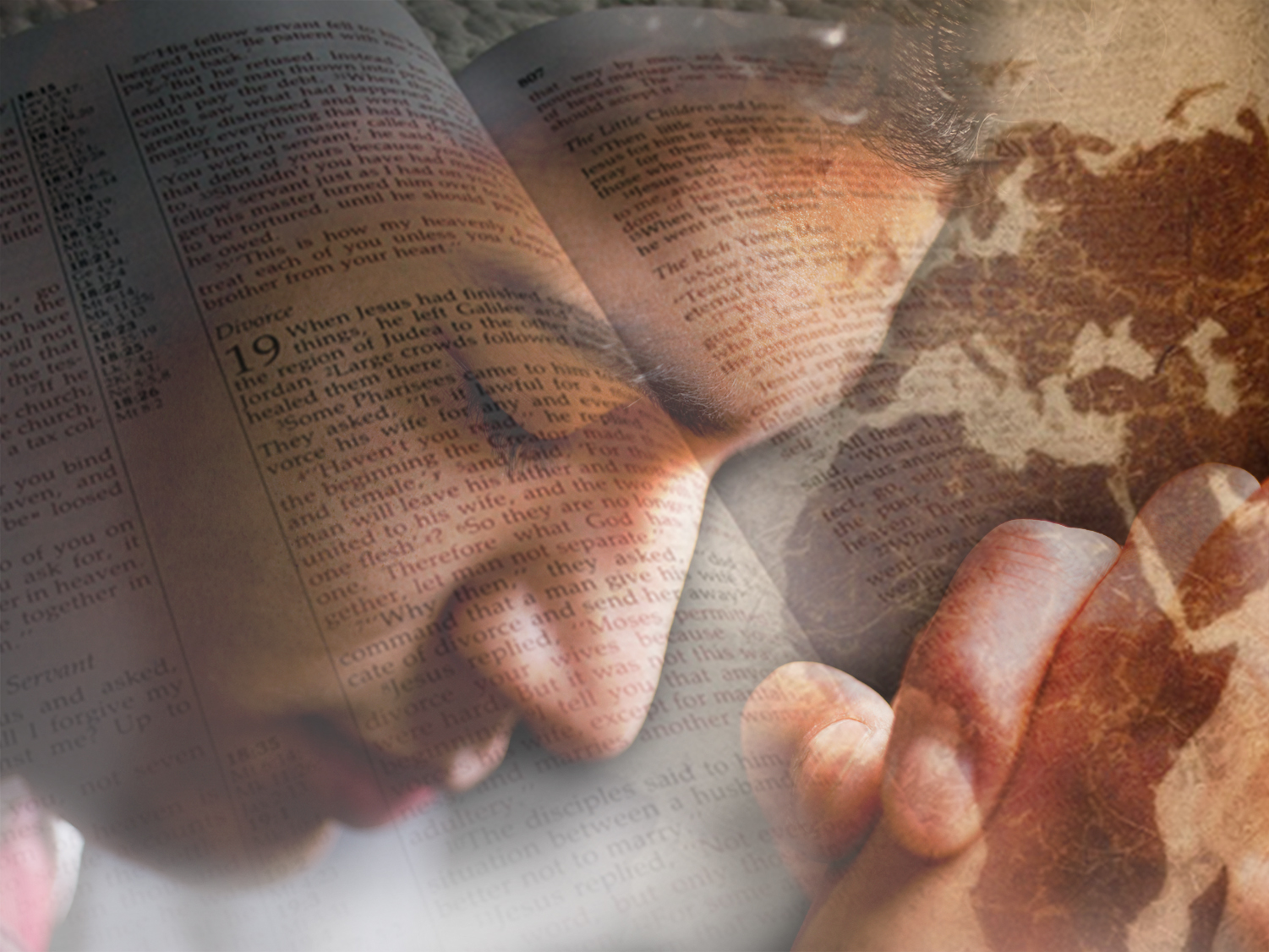 UM momento de oraÇÃO…
UM momento de oração…
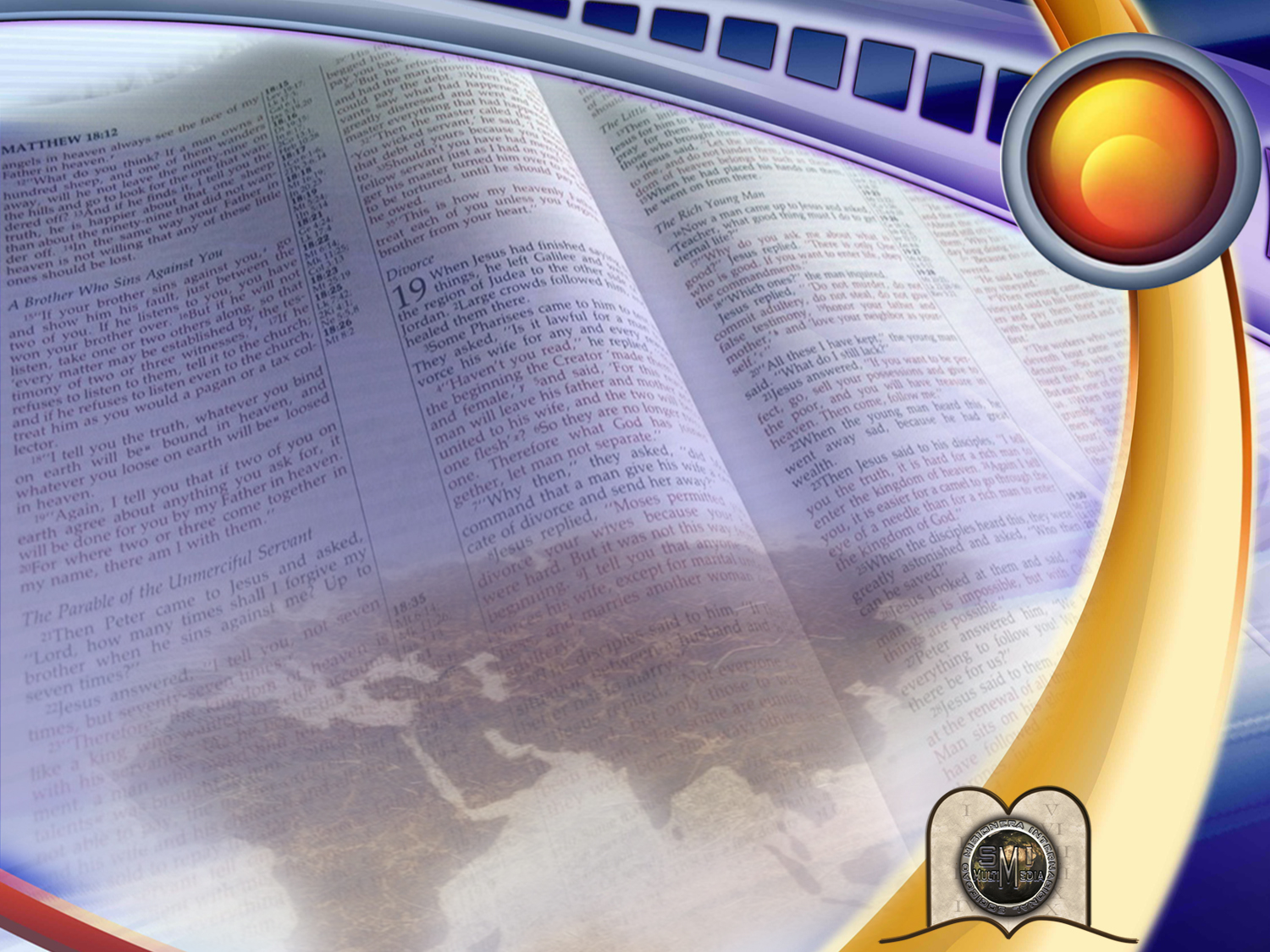 1
RICO sem
SABER
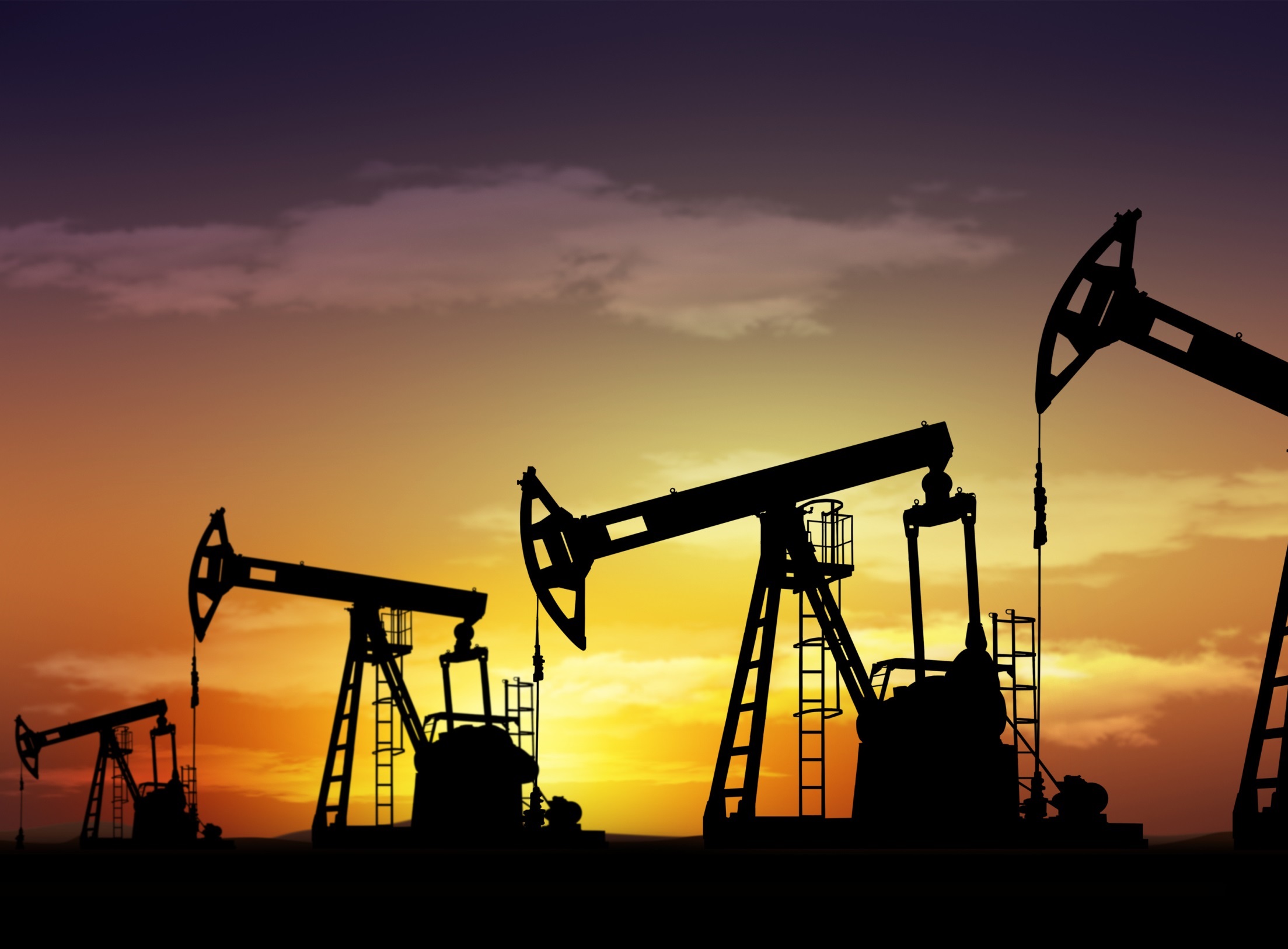 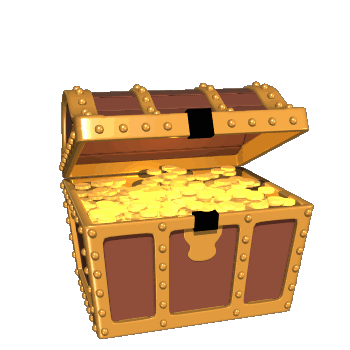 Sabia que é possuidor de um grande tesouro?Foi dado diretamente por Deus, para que seja feliz. É a Santa Bíblia.
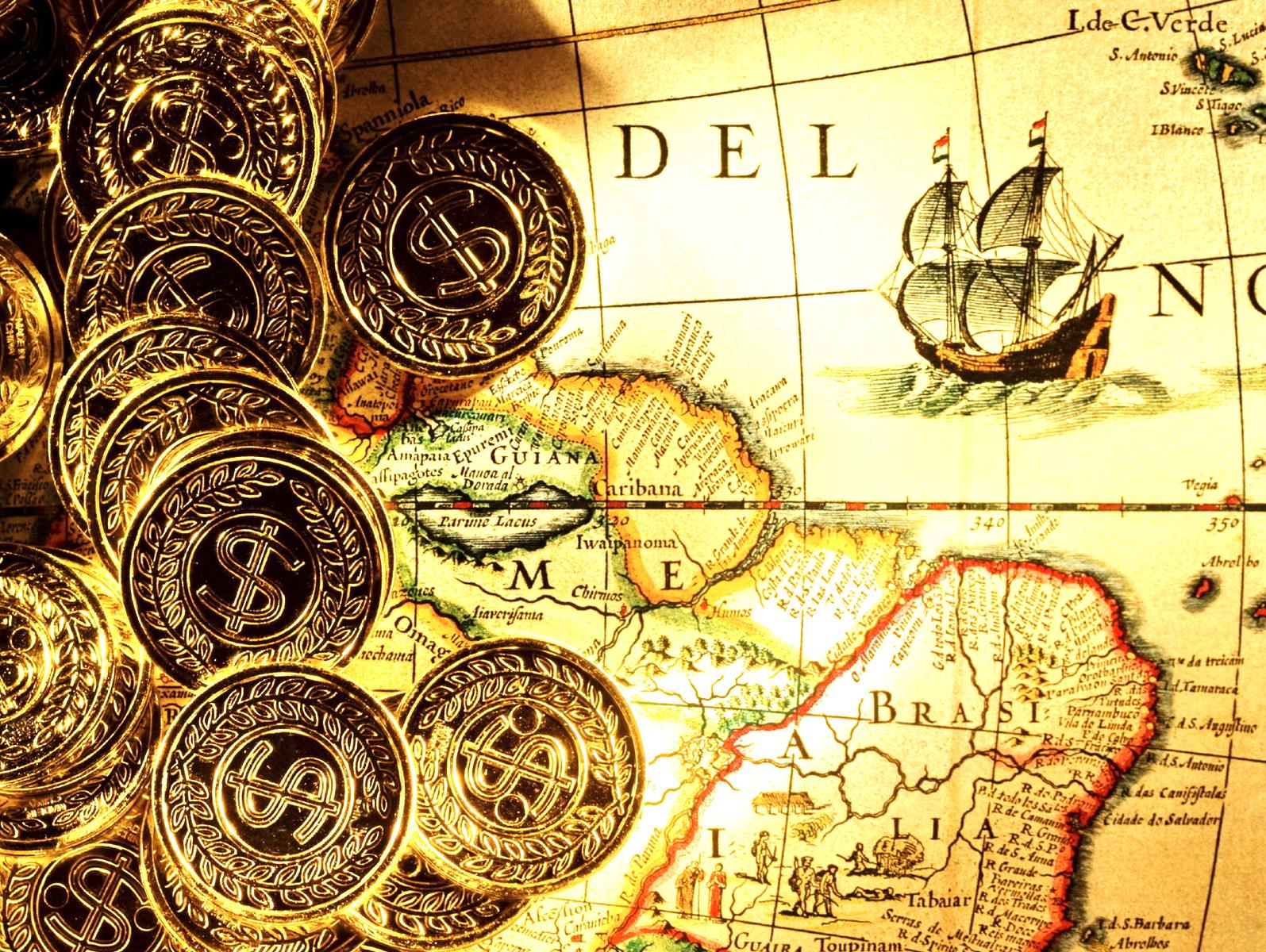 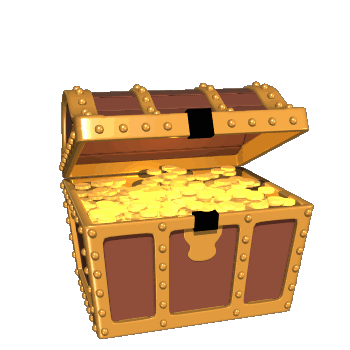 Porque se pode considerar a Bíblia um tesouro?Porque contém 31.000 promessas, valiosos conselhos para o lar, juventude e educação. Anima-nos, 
consola-nos e fortalece-nos. Diz-nos 360 vezes "Não temas".
O GPS 
de Deus
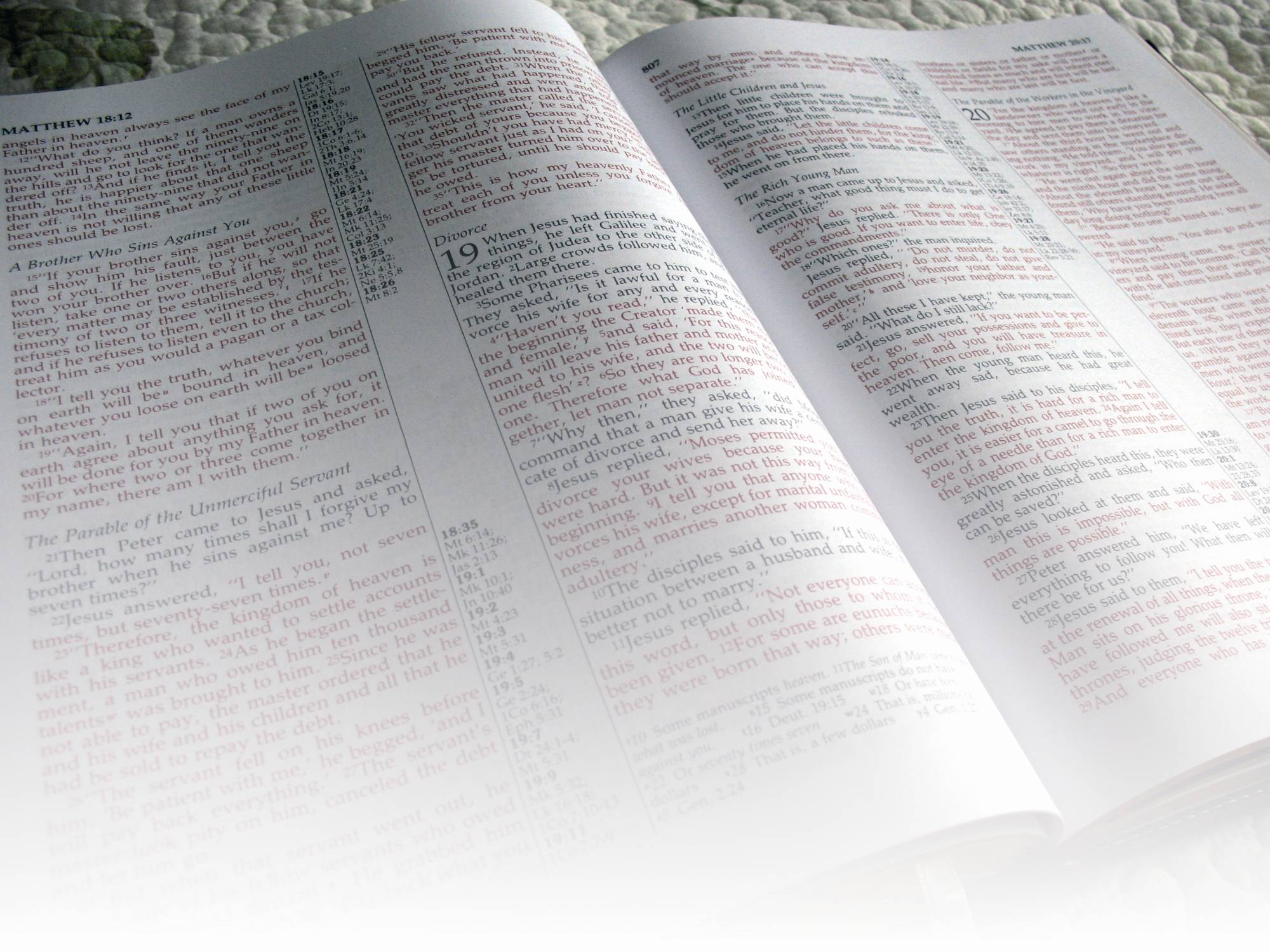 A Bíblia é também denominada por: • Sagradas Escrituras • Palavra de Deus • Livro Santo • Carta Divina • Livro dos Livros
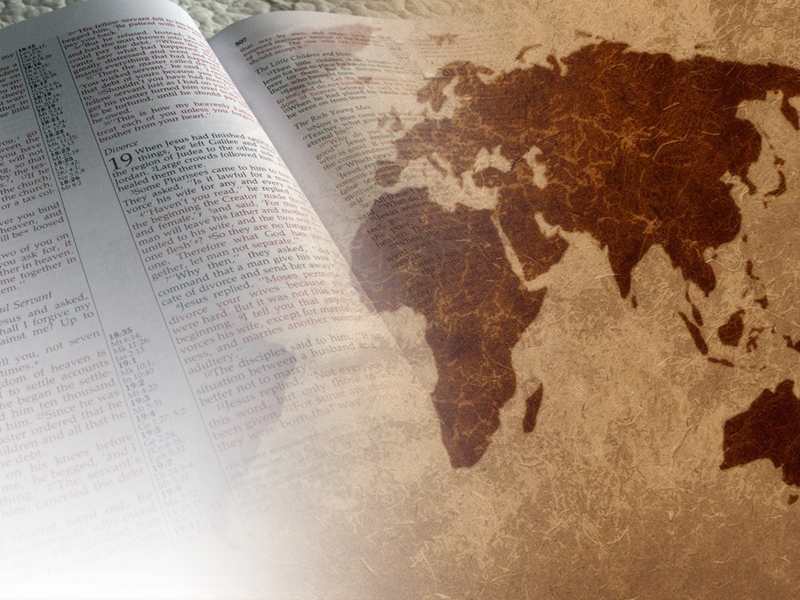 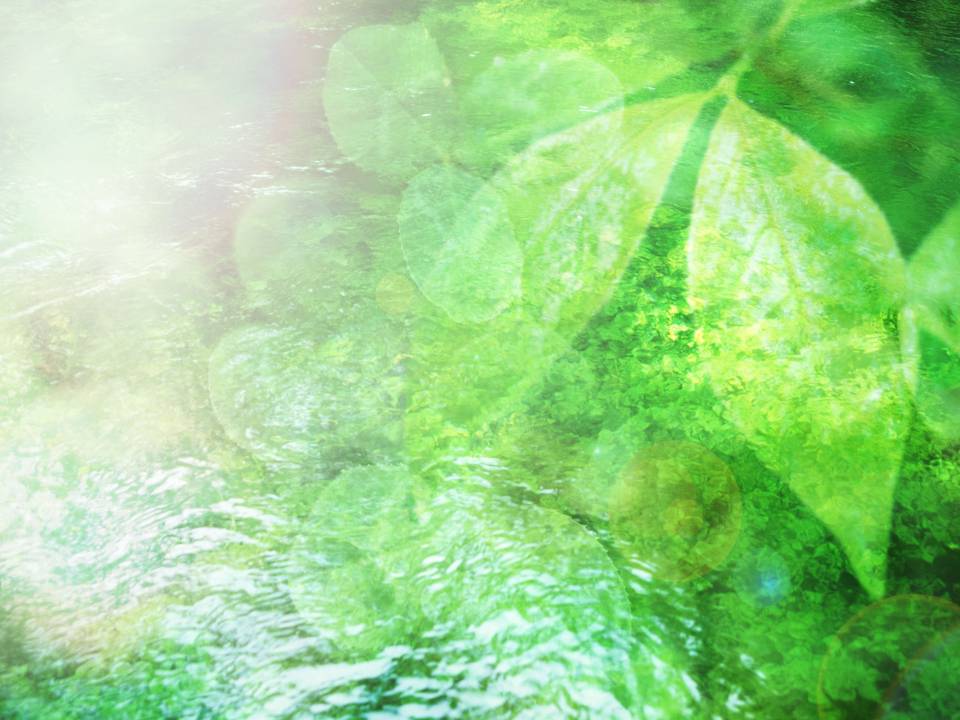 O que revela Deus através da Bíblia?
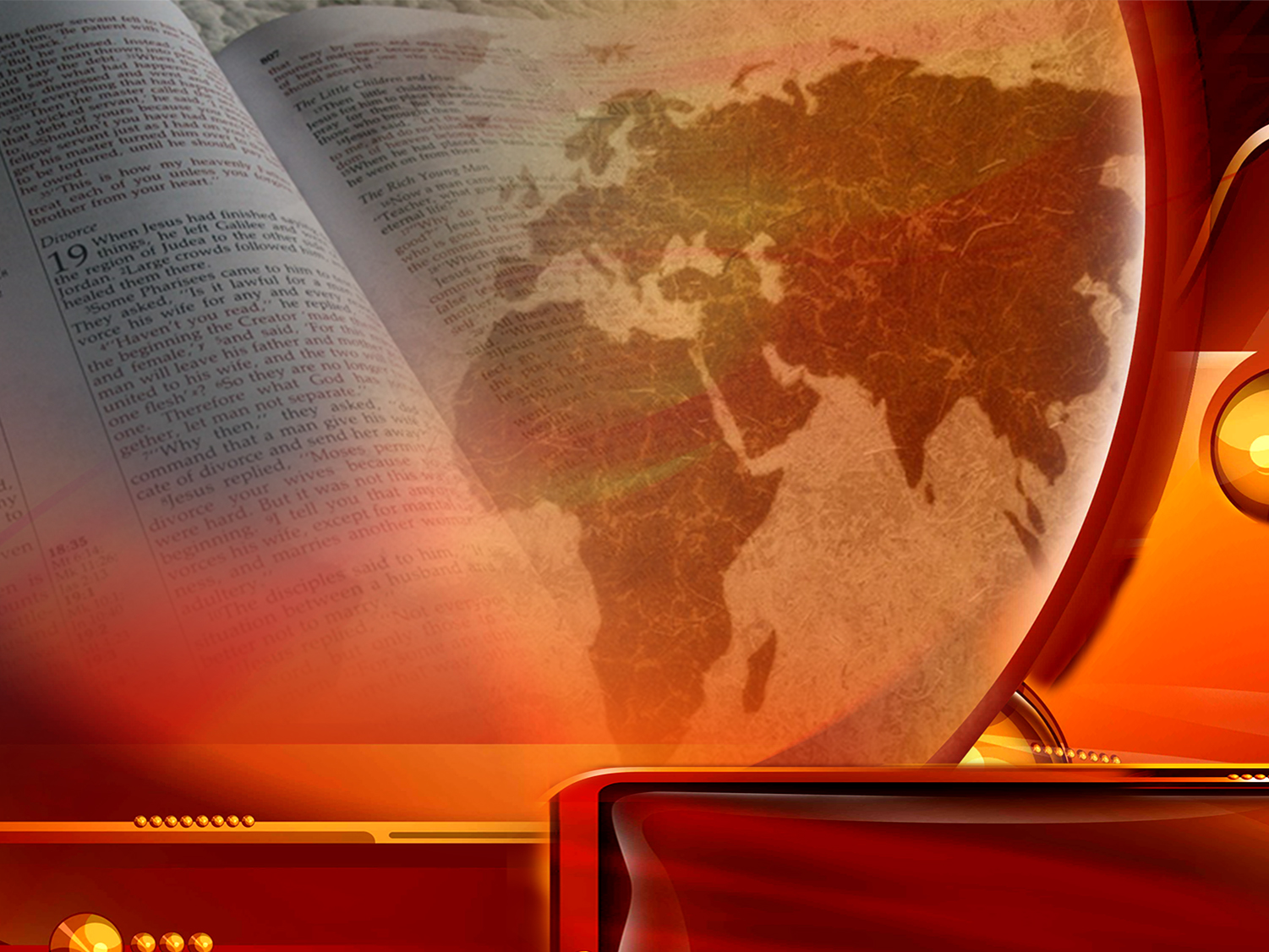 Amós 3:7
”Certamente o Senhor DEUS não fará coisa alguma, sem ter revelado o seu segredo aos seus servos, os profetas.”
SEU SEGREDO
Significa:
“Conjunto de Livros”
39  Livros
27  Livros
Total: 66  Livros
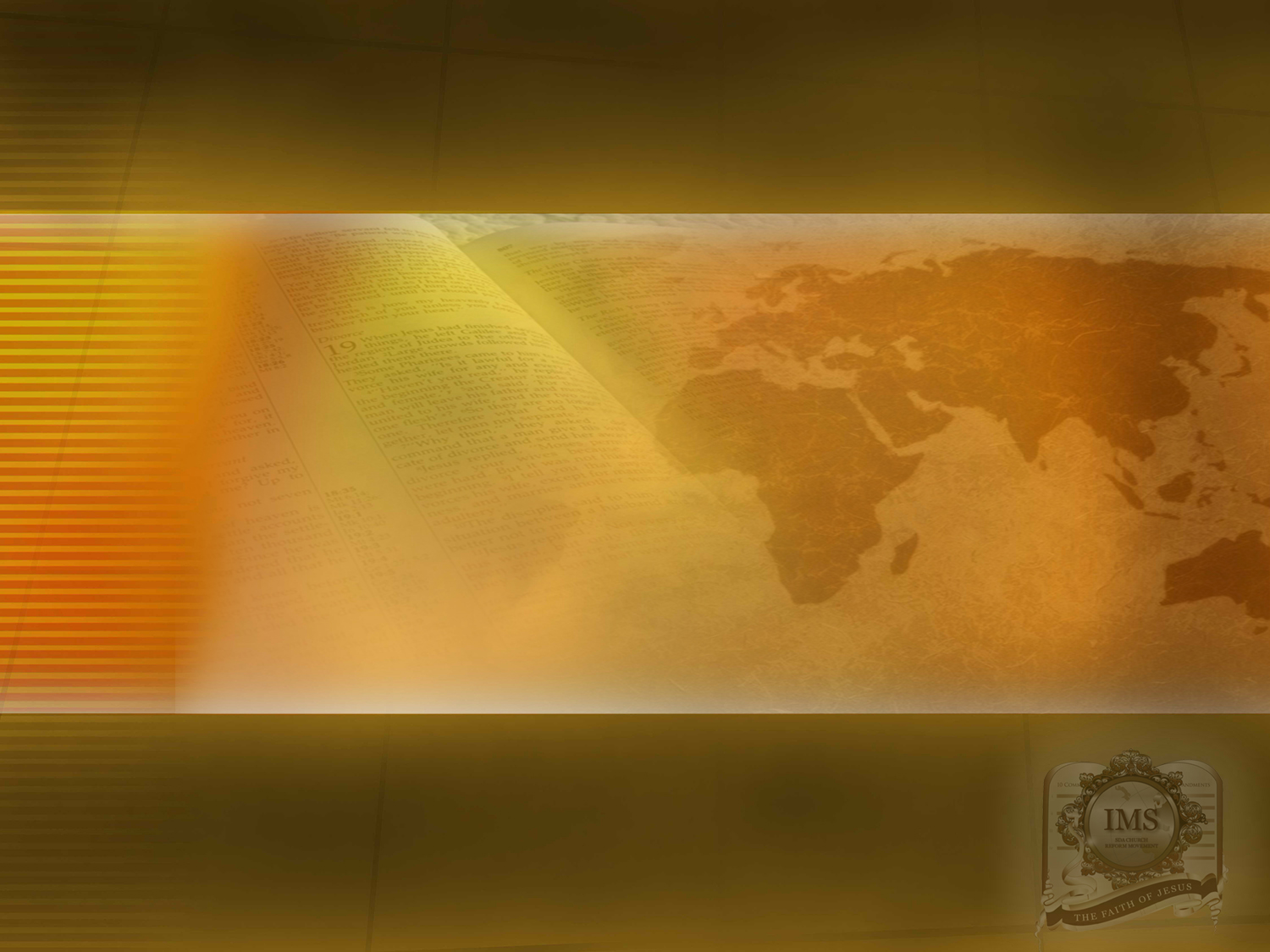 A ORIGEM 
DA BÍBLIA
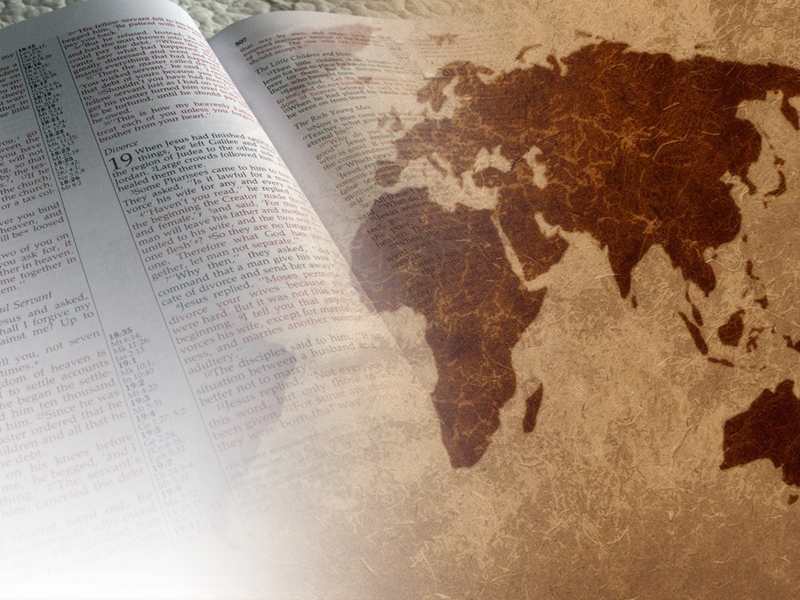 Como foi dada a Bíblia?
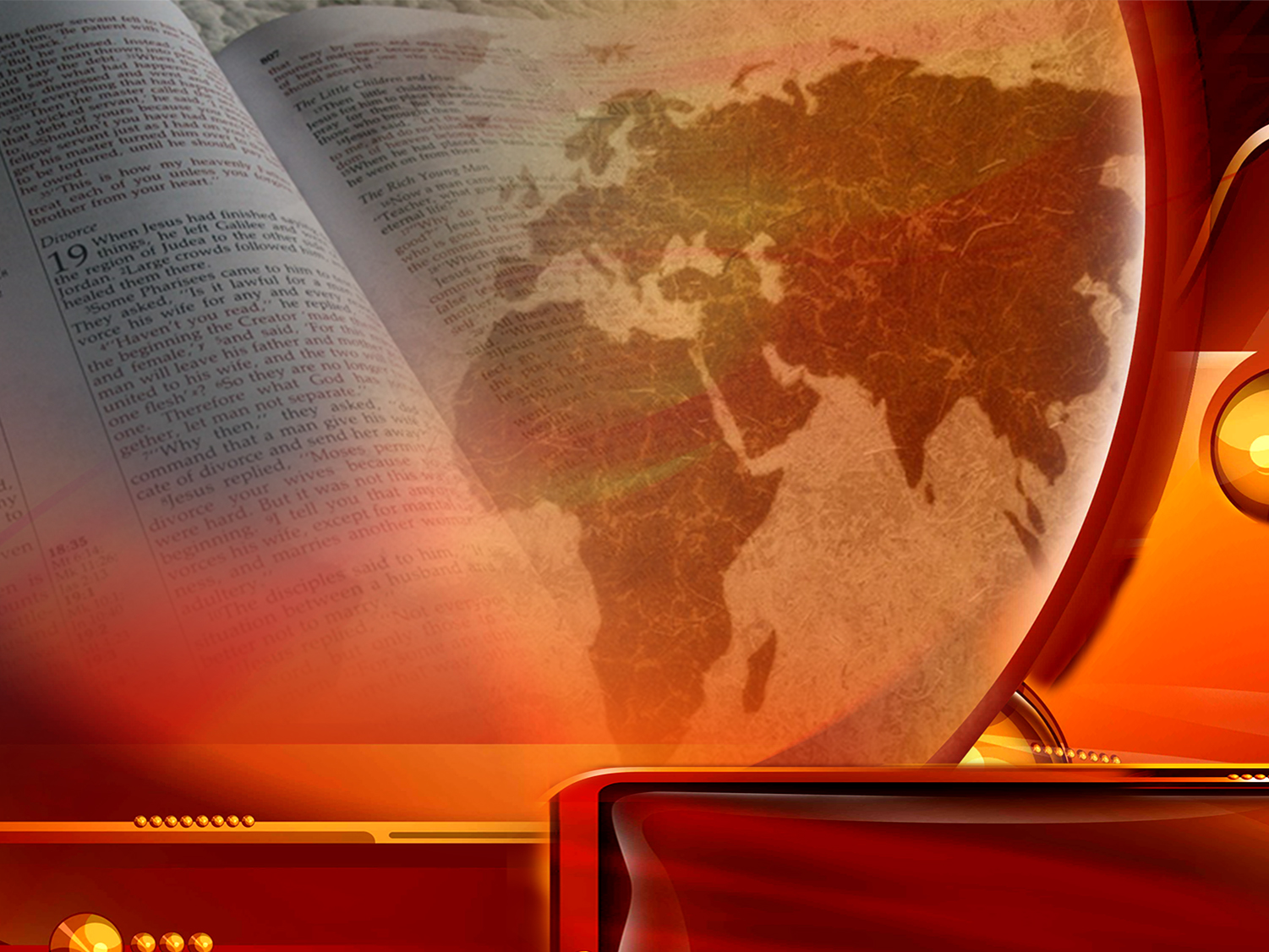 2ª Timóteo 3:16
“Toda a Escritura é divinamente inspirada…”
DIVINAMENTE INSPIRADA
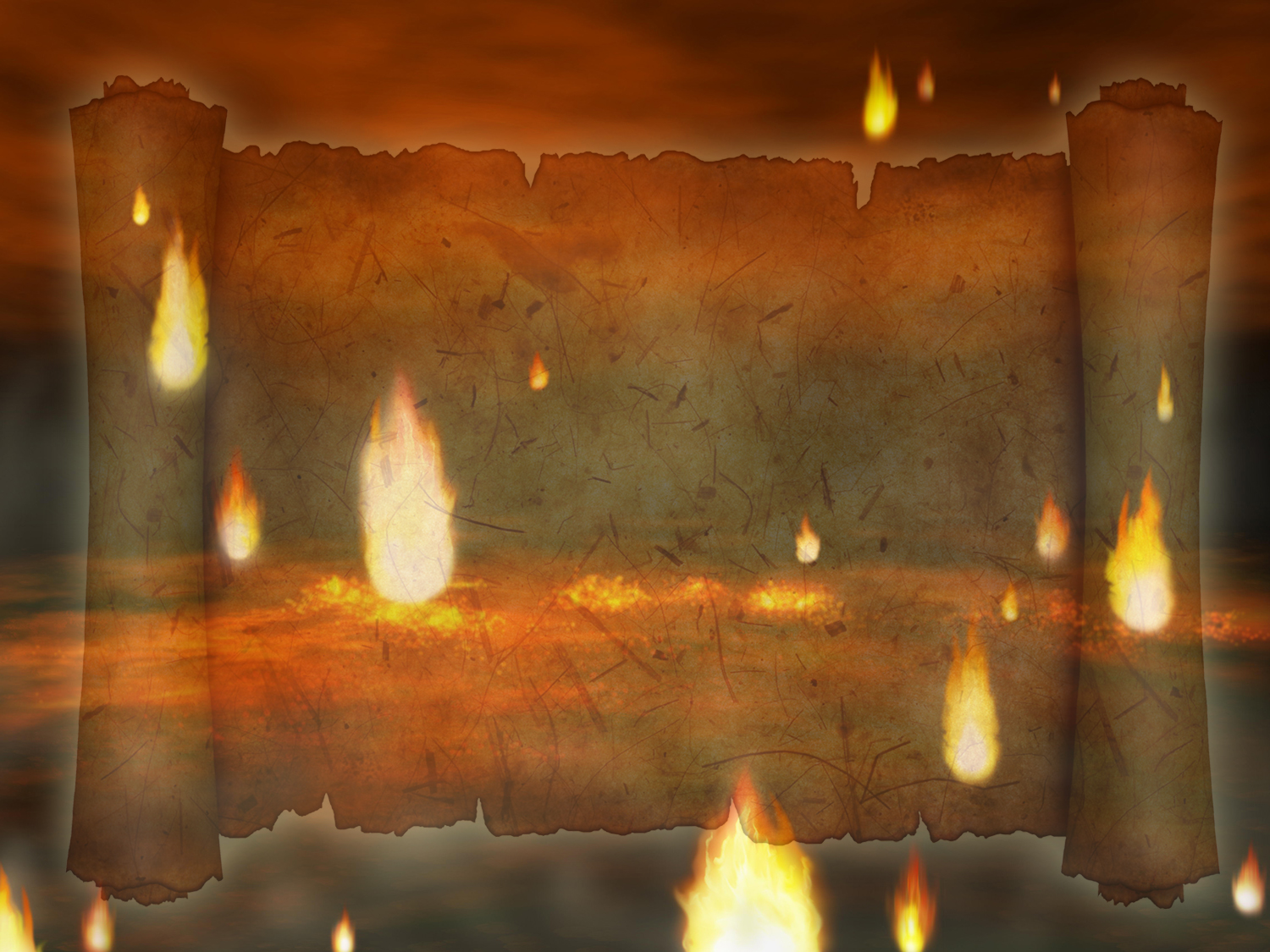 Quem foi o agente transmissor?
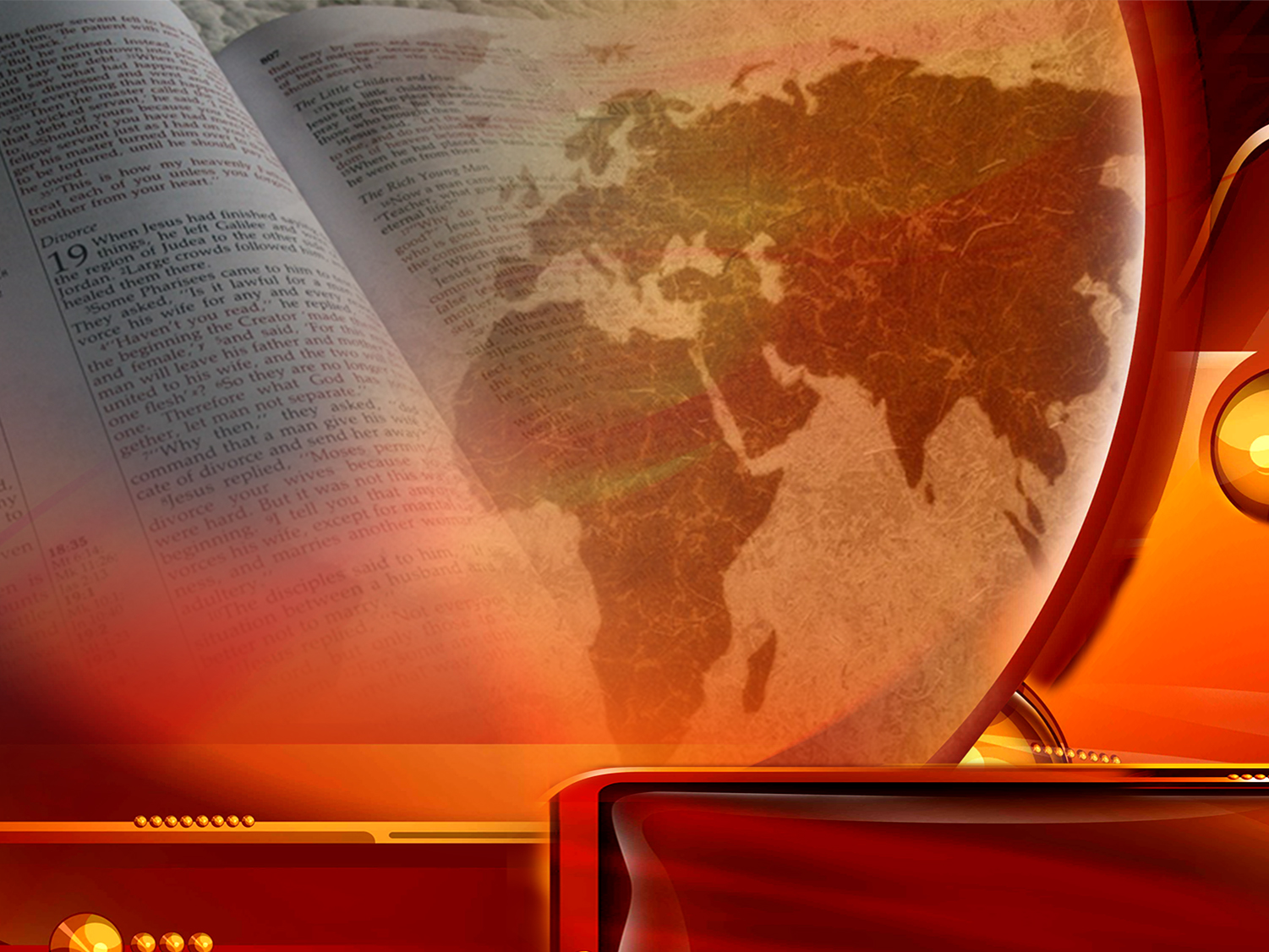 2ª Pedro 1:21
“Porque a profecia nunca foi produzida por vontade de homem algum, mas os homens santos de Deus falaram inspirados pelo Espírito Santo.”
ESPÍRITO SANTO
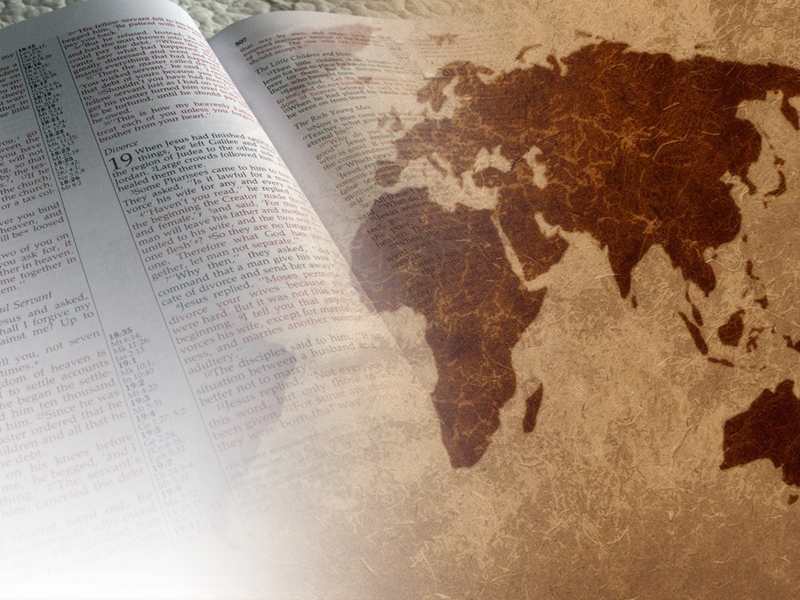 Como podemos denominar então
a Bíblia?
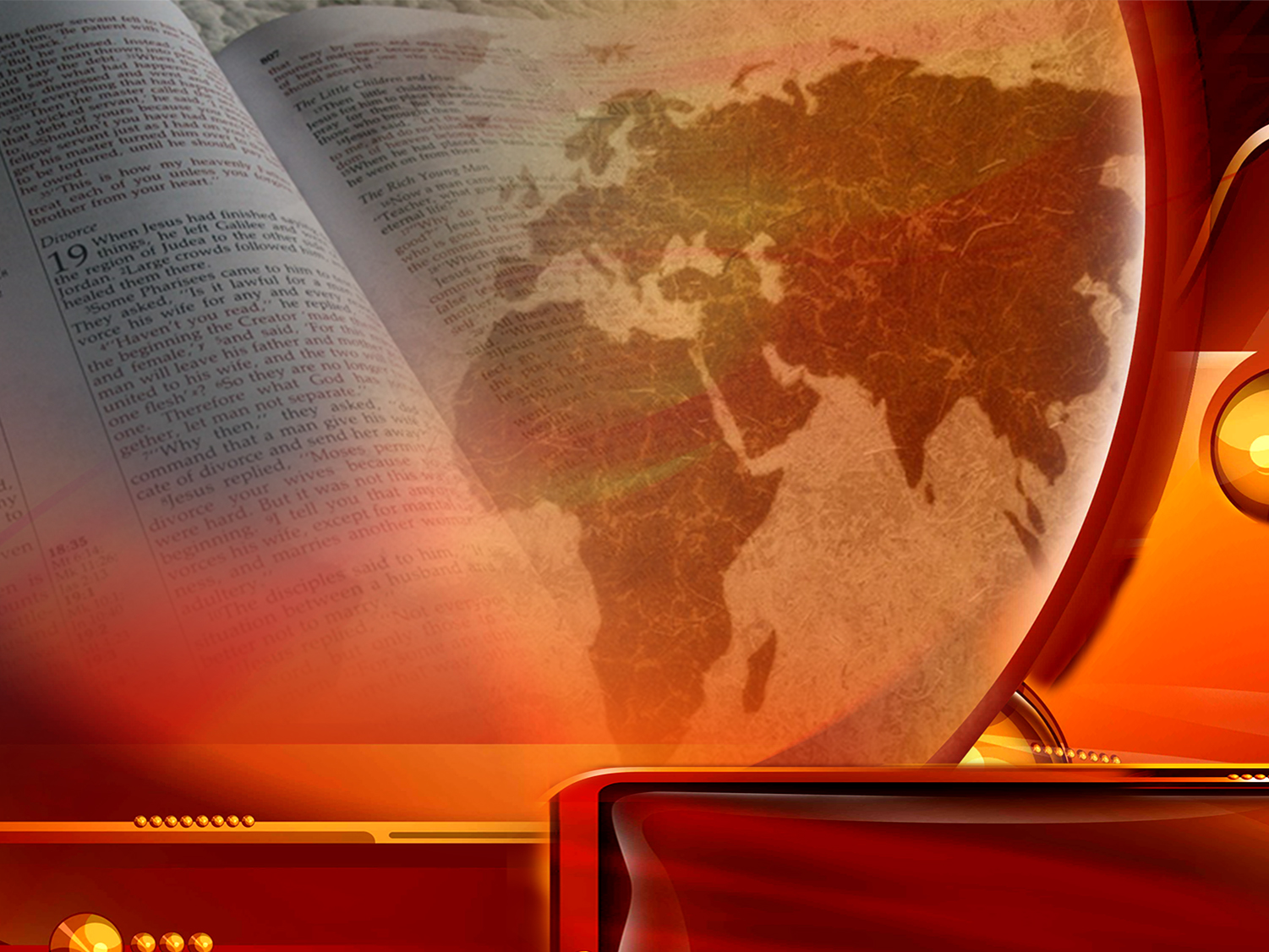 1ª Tessalonicenses 2:13
“Por isso também damos, sem cessar, graças a Deus, pois, havendo recebido de nós a palavra da pregação de Deus, a recebestes, não como palavra de homens, mas (segundo é, na verdade), como palavra de Deus, a qual também opera em vós, os que crestes.”
PALAVRA DE DEUS
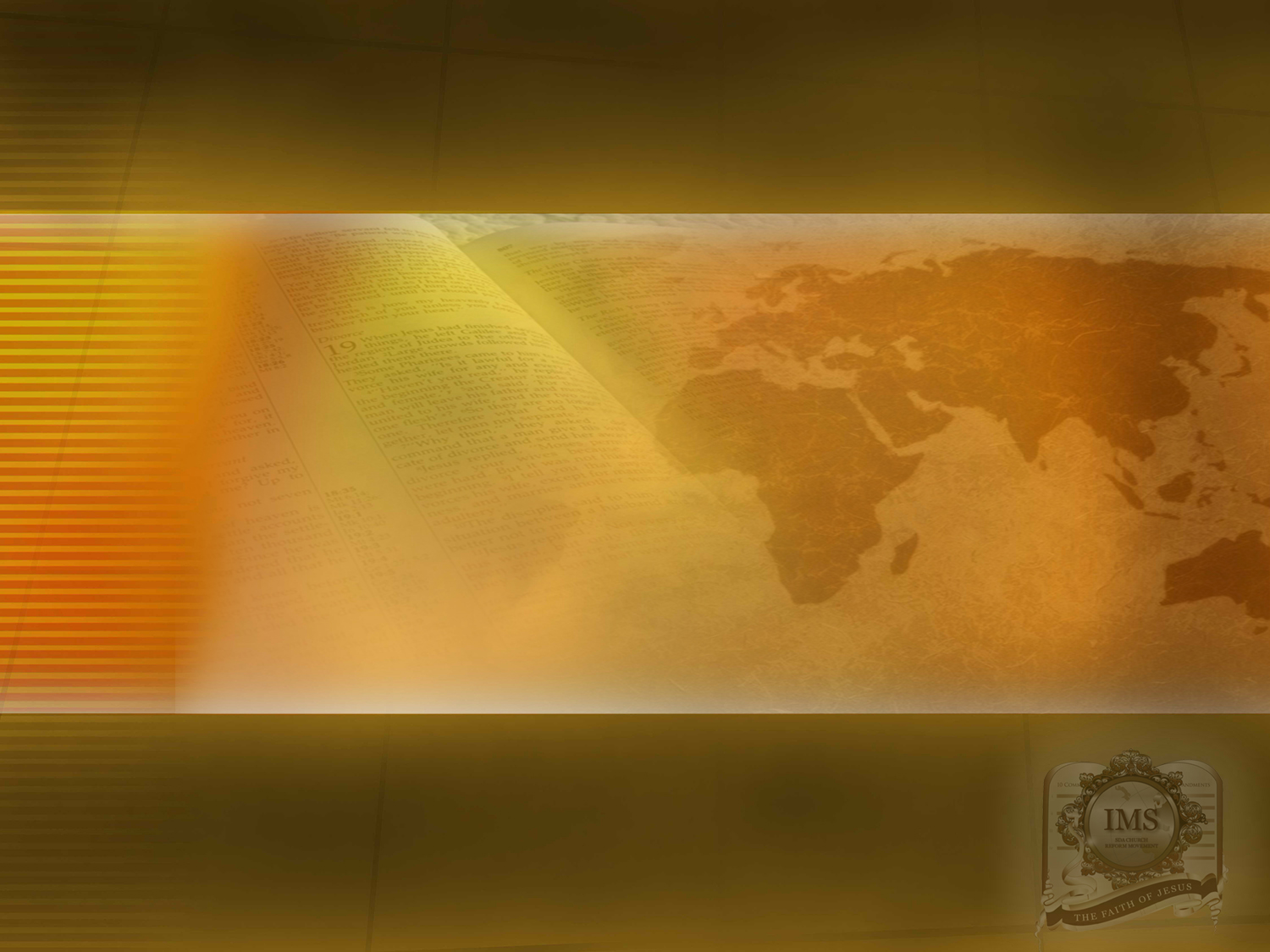 provas de sua origem divina
A unidade de sua mensagem
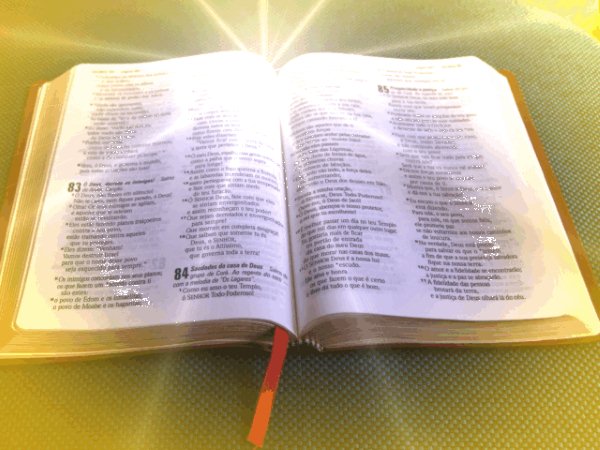 A Bíblia:
Um conjunto de 66 livros.
Escrito num período de 1600 anos.
Escrita por cerca de 40 escritores das mais variadas posições  sociais
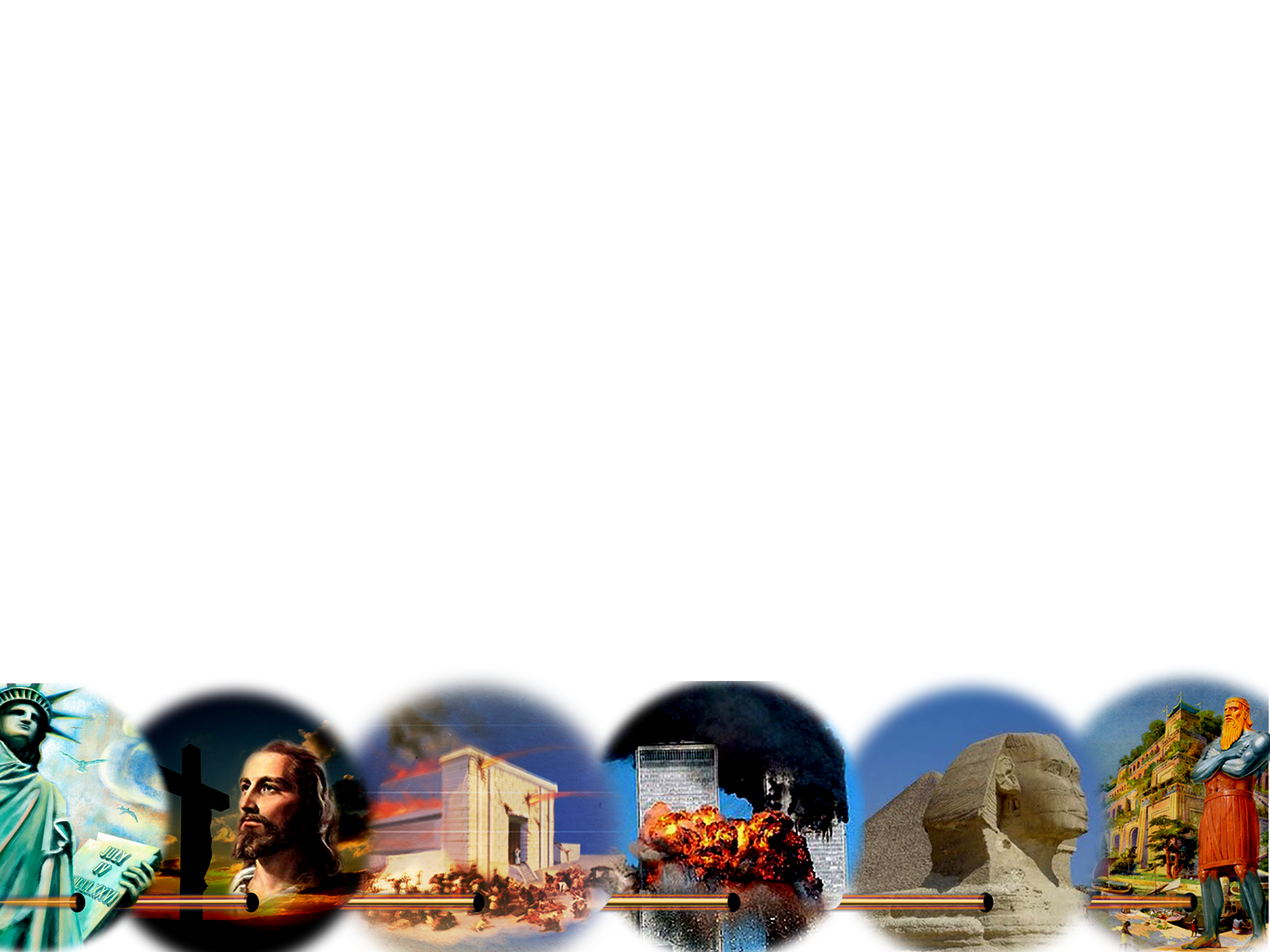 Exatidão de suas profecias
2300 Profecias sobre:
O destino de impérios e povos.
A vida de pessoas antes de nascerem.
O tempo exacto em que ocurririam certos acontecimentos.
Cidades importantes da antiguidade, como, Tiro, Babilónia, Petra, Jerusalém, etc.
Provada pela ciência.
Sua exatidão histórica, provada pela arqueologia:
Foram identificados 25.000 lugares bíblicos.
Foram encontradas cidades desaparecidas, com palácios, monumentos e numerosas peças arqueológicas: Babilónia, Megido, Nínive, Laquis, Hazor entre outras.
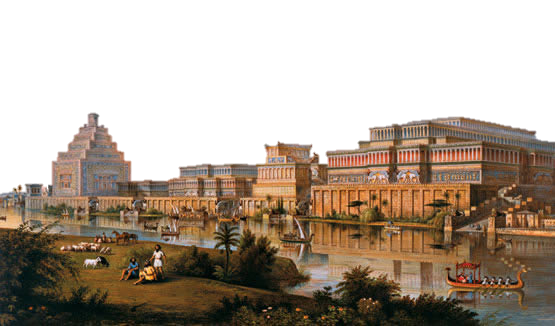 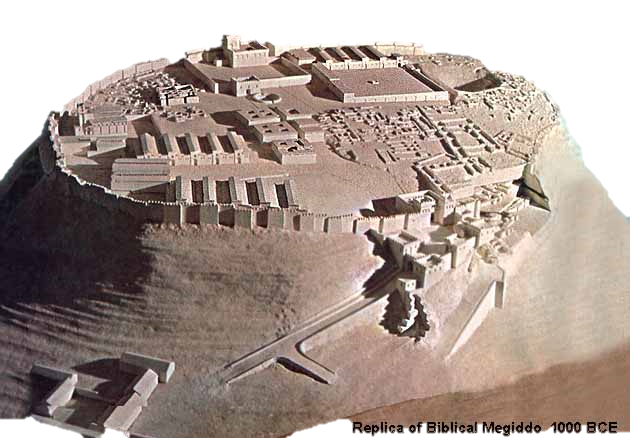 Provada pela ciência.
Sua exatidão histórica, provada pela arqueologia:
Foram encontrados numerosos manuscritos muito antigos que provam que a Bíblia que possuímos coincide com os textos originais.
Pureza da sua Mensagem.
A perfeição dos 10 mandamentos.
As bem-aventuranças e toda a mensagem do Evangelho. 
Os seus conselhos profundos e acertados para a juventude e família.
As suas palavras de consolo e esperança.
Vidas Transformadas.
Tristeza a alegria.
Ódio a amor.
Vício a liberdade.
Culpa a perdão.
Depressão a esperança.
Doença a saúde.
Debilidade a força. 
Mentira a verdade. 
Inimizade a amizade.
Ilusão a certeza.
Solidão a amparo.
Perdição a salvação.
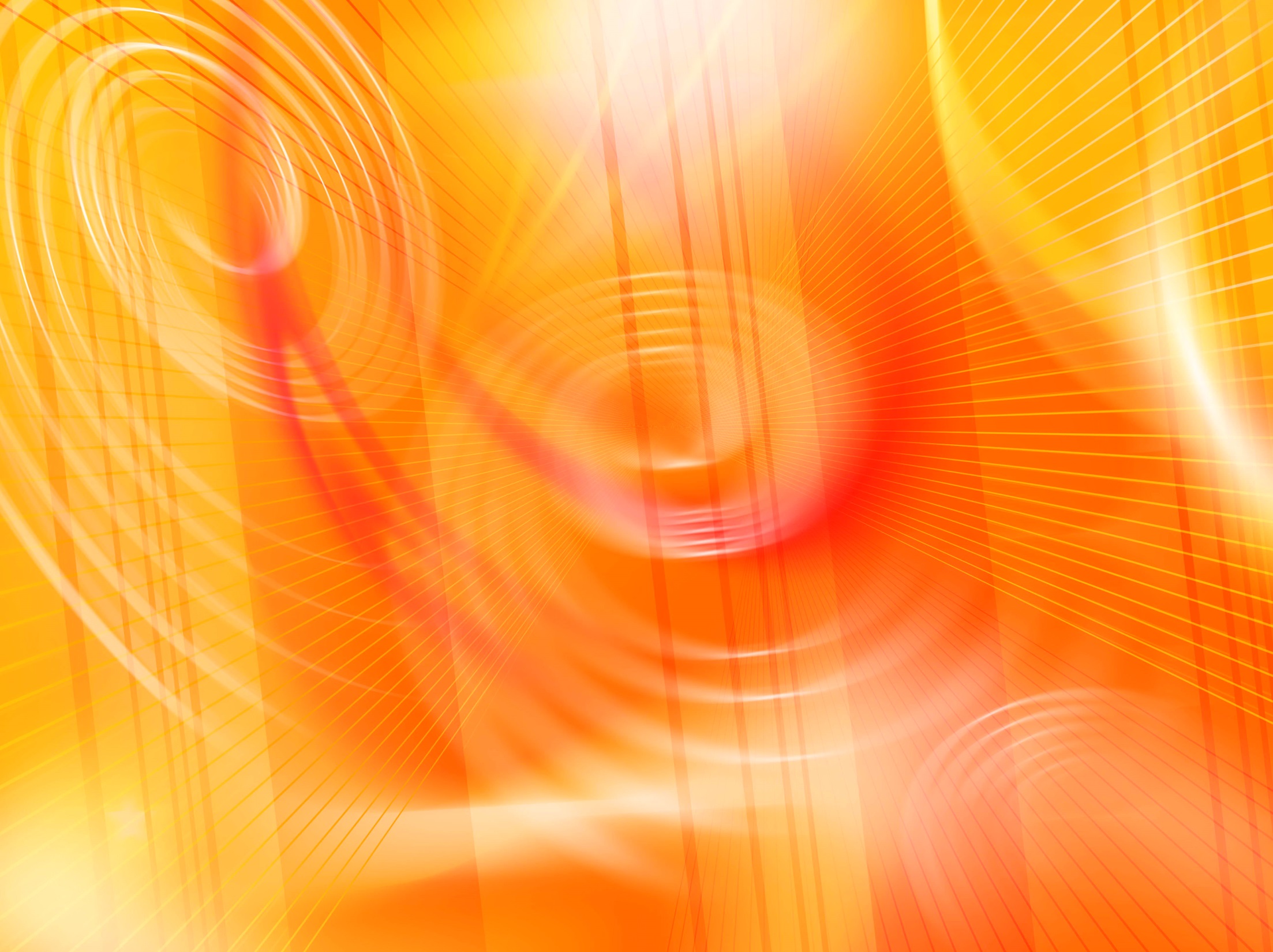 Recordemos: 
Cinco provas de sua origem divina:
A unidade de sua mensagem
A exactidão de sus profecias cumpridas
Sua exactidão histórica provada pela arqueologia 
A pureza de sua mensagem
As vidas transformadas por sua influência
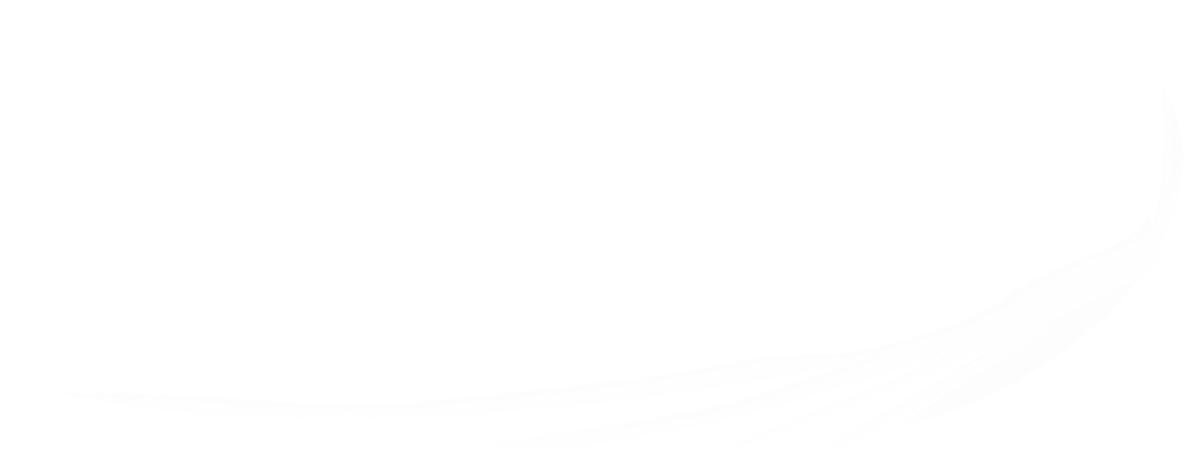 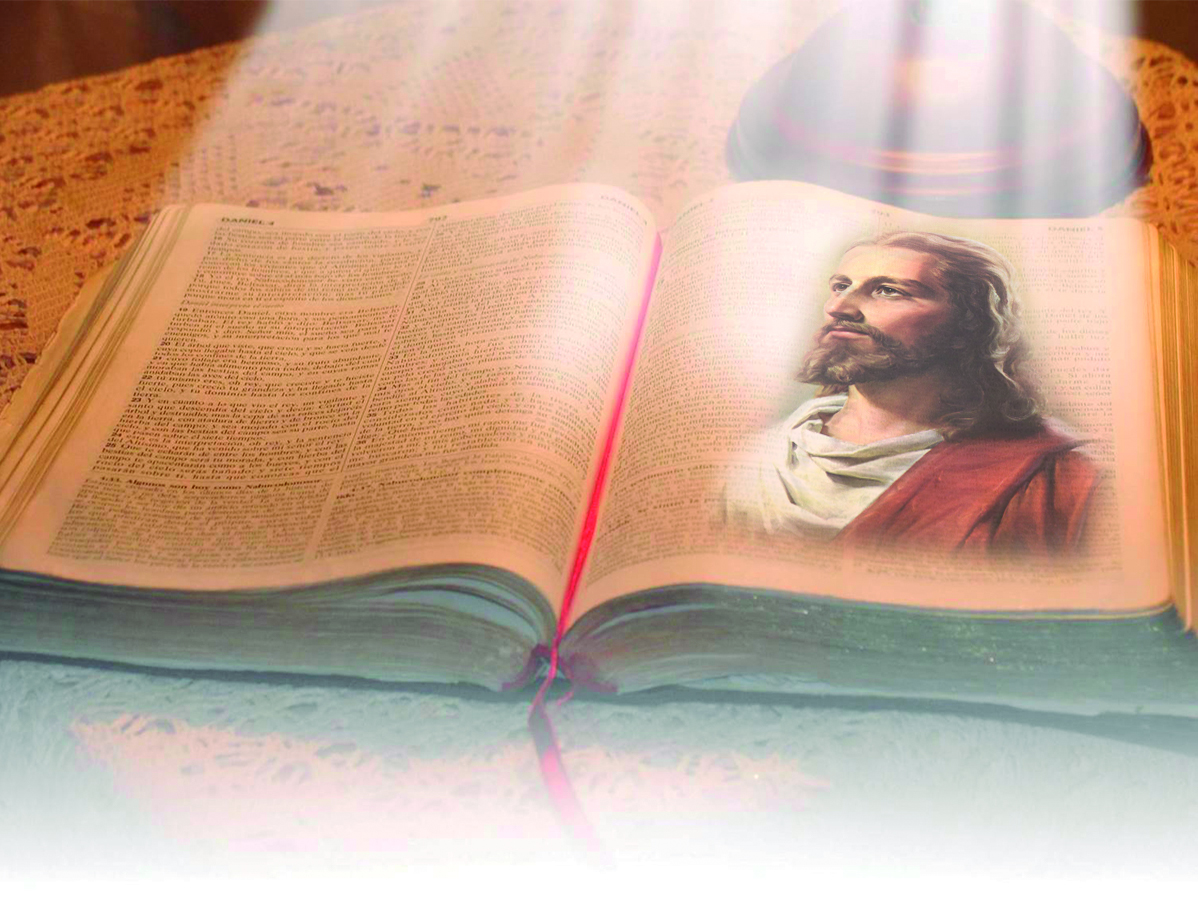 A Personagem central
Está mencionado em mais de 200 nomes, para destacar suas virtudes. 
333 profecias assinalavam a sua vida e ministério antes de nascer.
O Novo Testamento descreve o seu cumprimento.
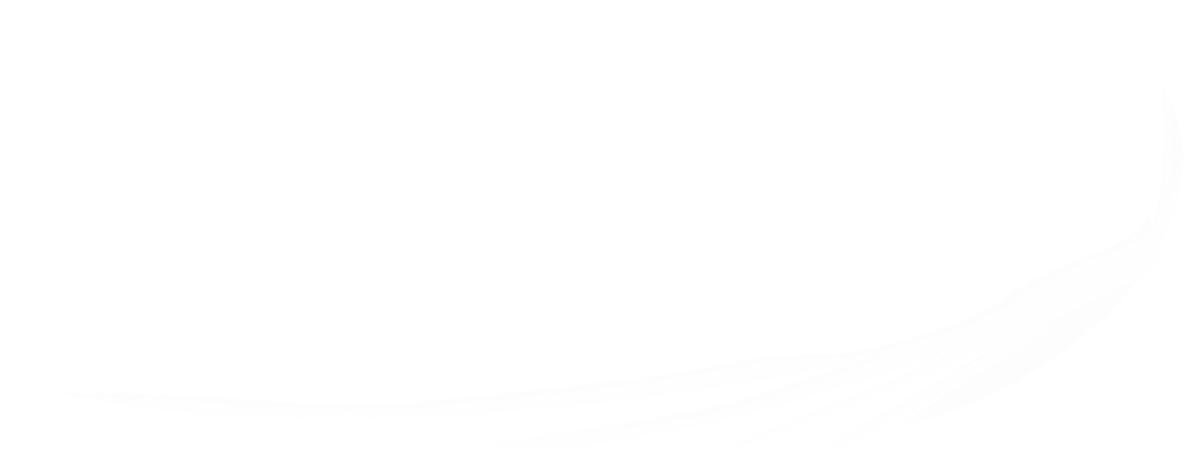 A personagem central é a maravilhosa pessoa de Jesus cristo.
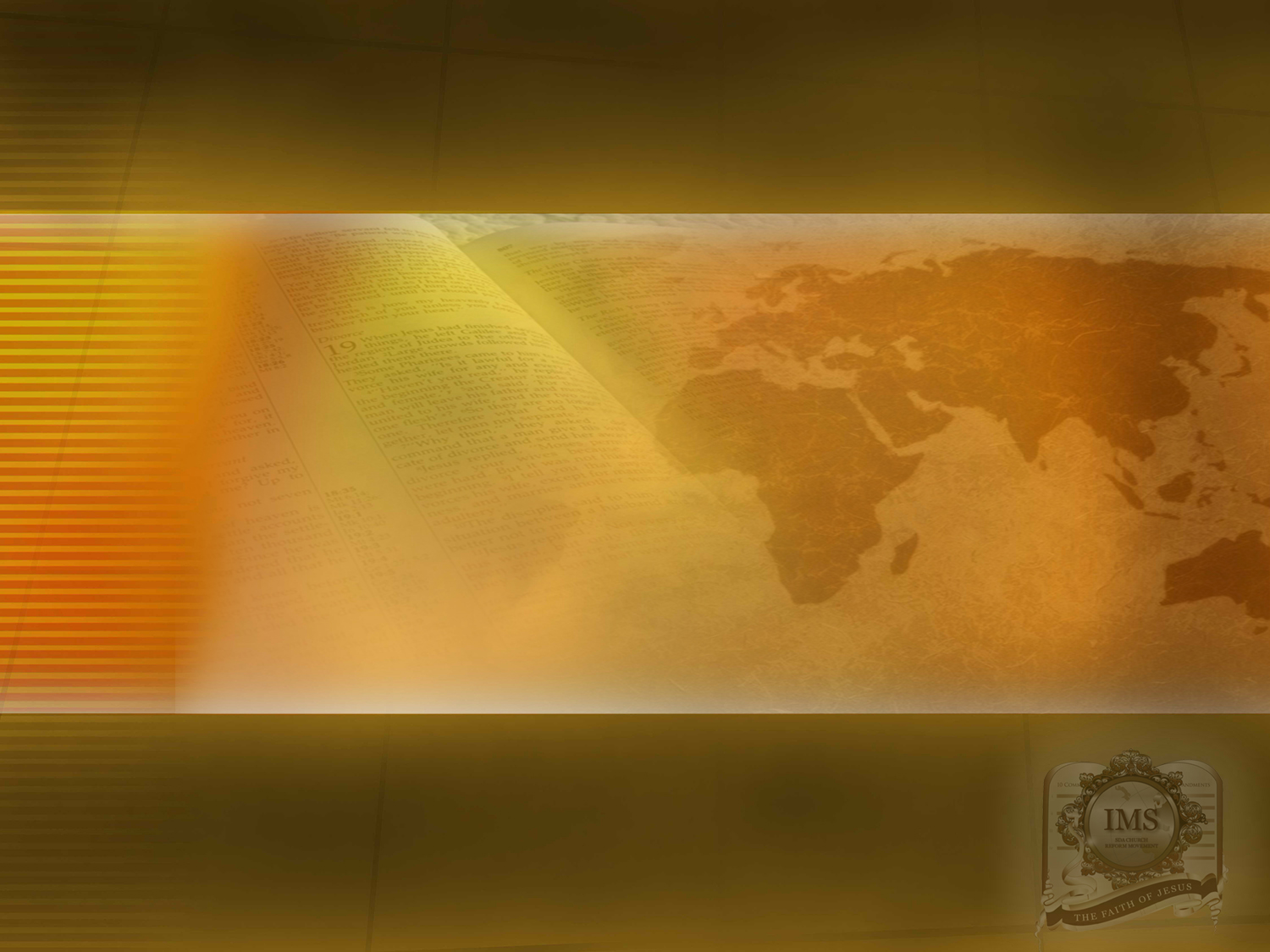 O propósito 
DA BÍBLIA
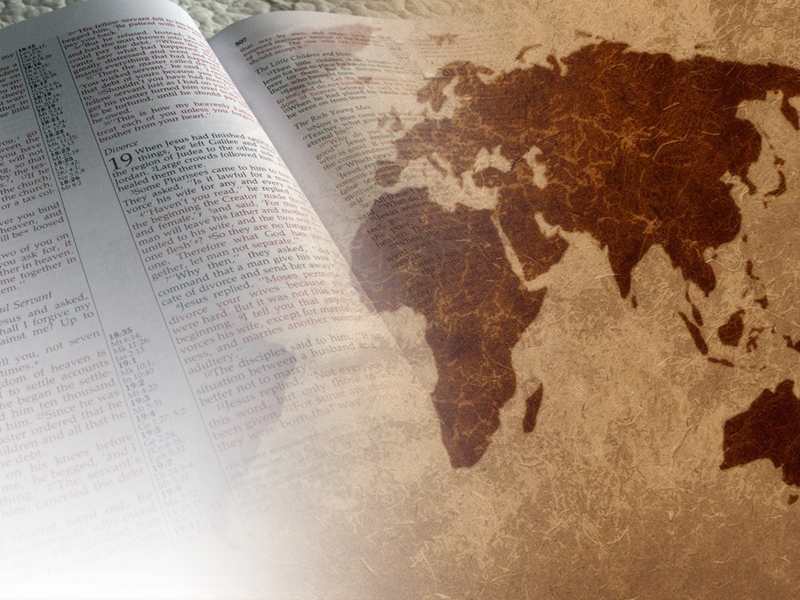 O que obtemos mediante 
a Bíblia?
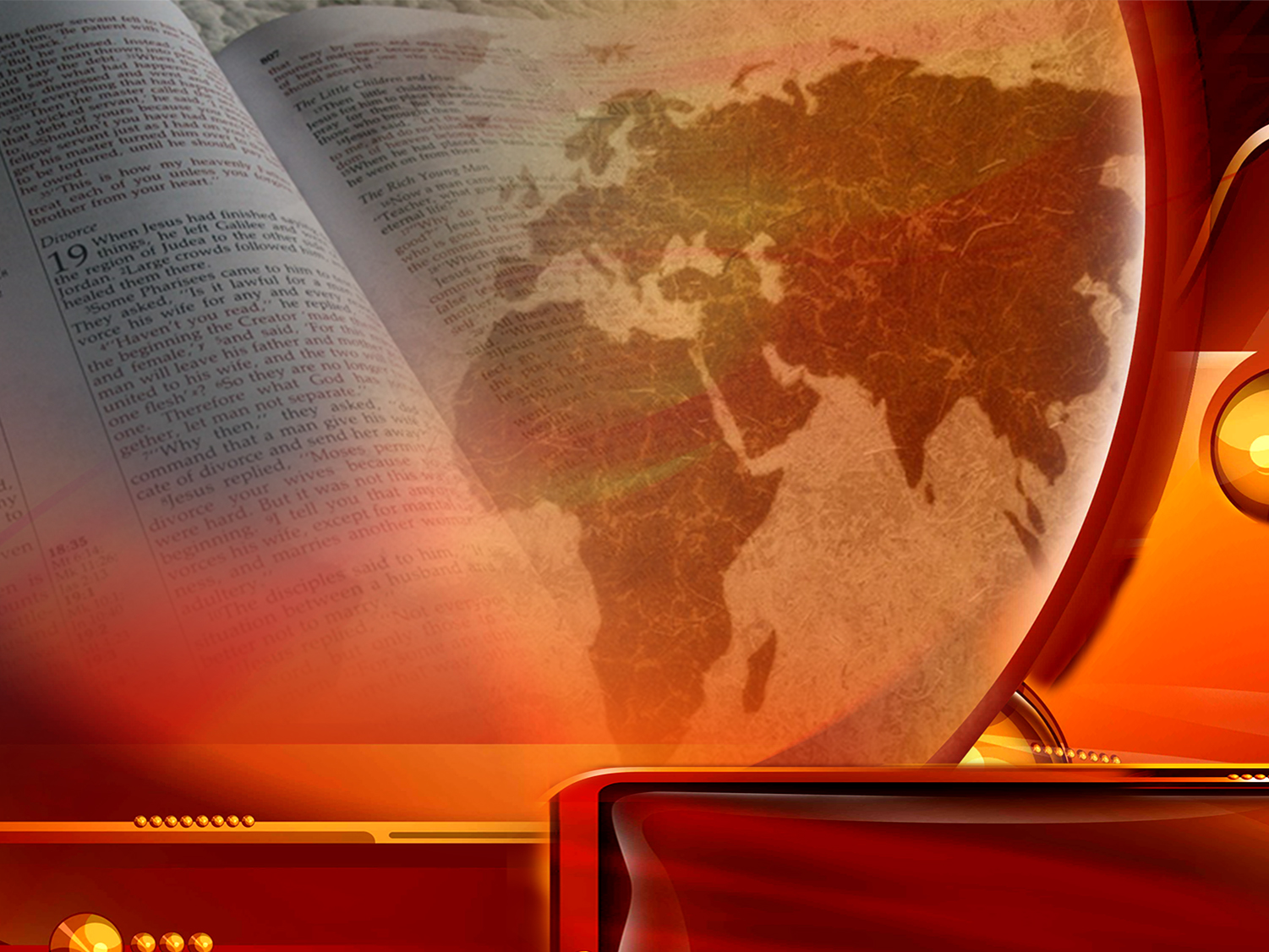 2ª Timóteo 3:15
“E que desde a tua meninice sabes as sagradas Escrituras, que podem fazer-te sábio para a salvação, pela fé que há em Cristo Jesus.”
SABEDORIA
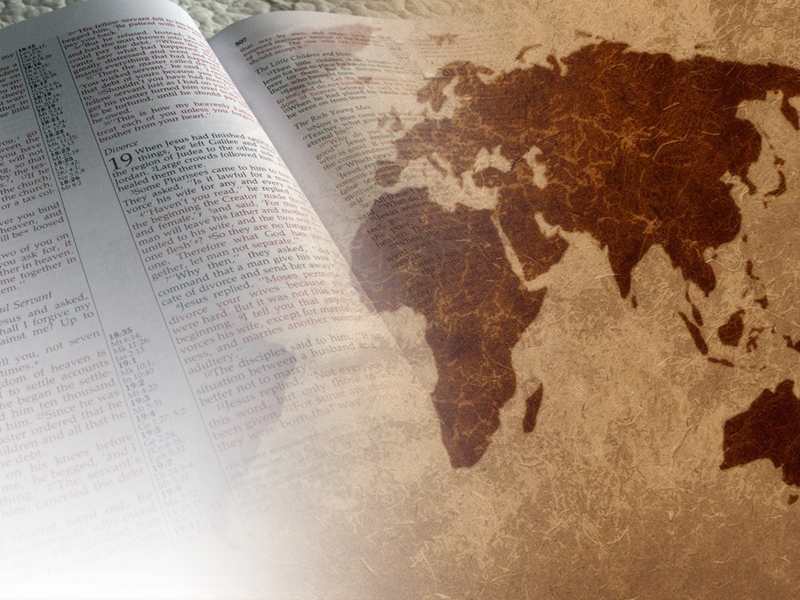 Para que é útil?
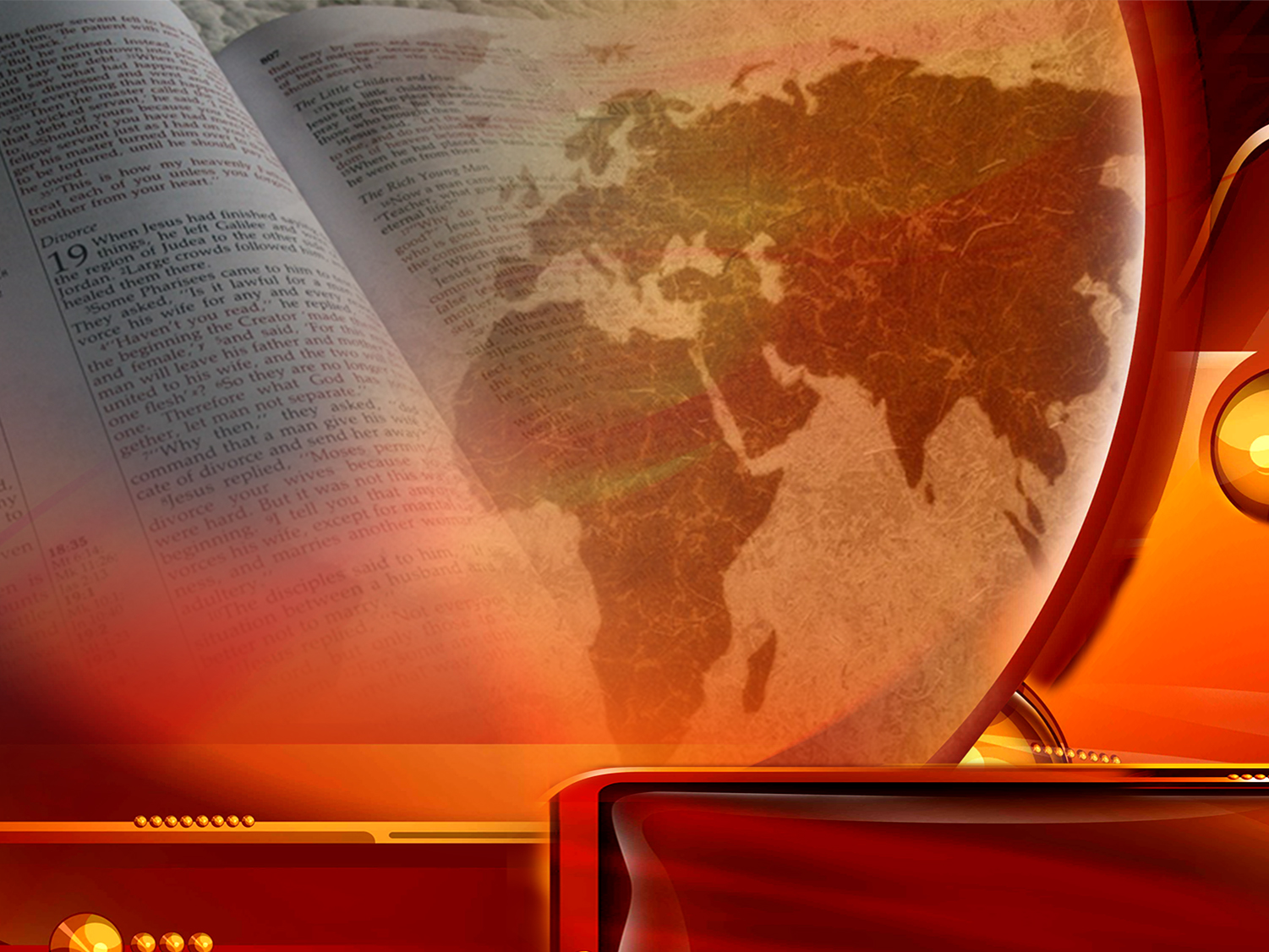 2ª Timóteo 3:16, 17
“Toda a Escritura é divinamente inspirada, e proveitosa para ensinar, para redarguir, para corrigir, para instruir em justiça; para que o homem de Deus seja perfeito, e perfeitamente instruído para toda a boa obra.”
ENSINAR, INSTRUIR…
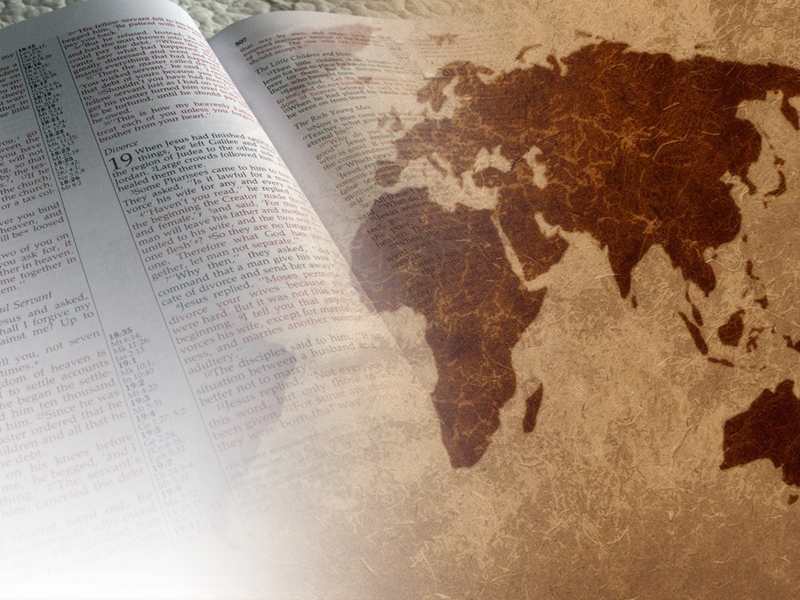 O que nos proporciona
o estudo da Bíblia?
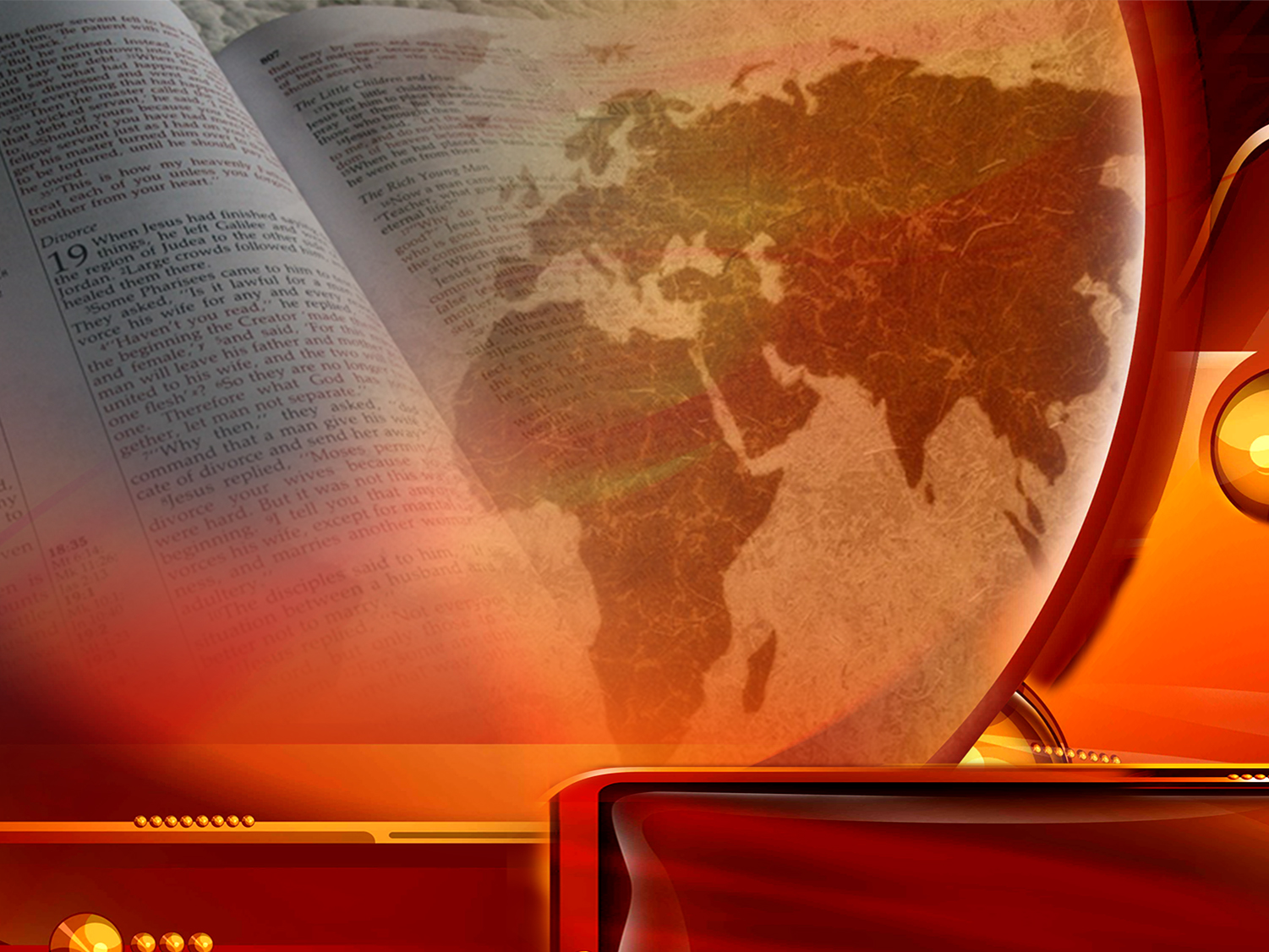 Romanos 15:4
“Porque tudo o que dantes foi escrito, para nosso ensino foi escrito, para que pela paciência e consolação das Escrituras tenhamos esperança.”
ESPERANÇA
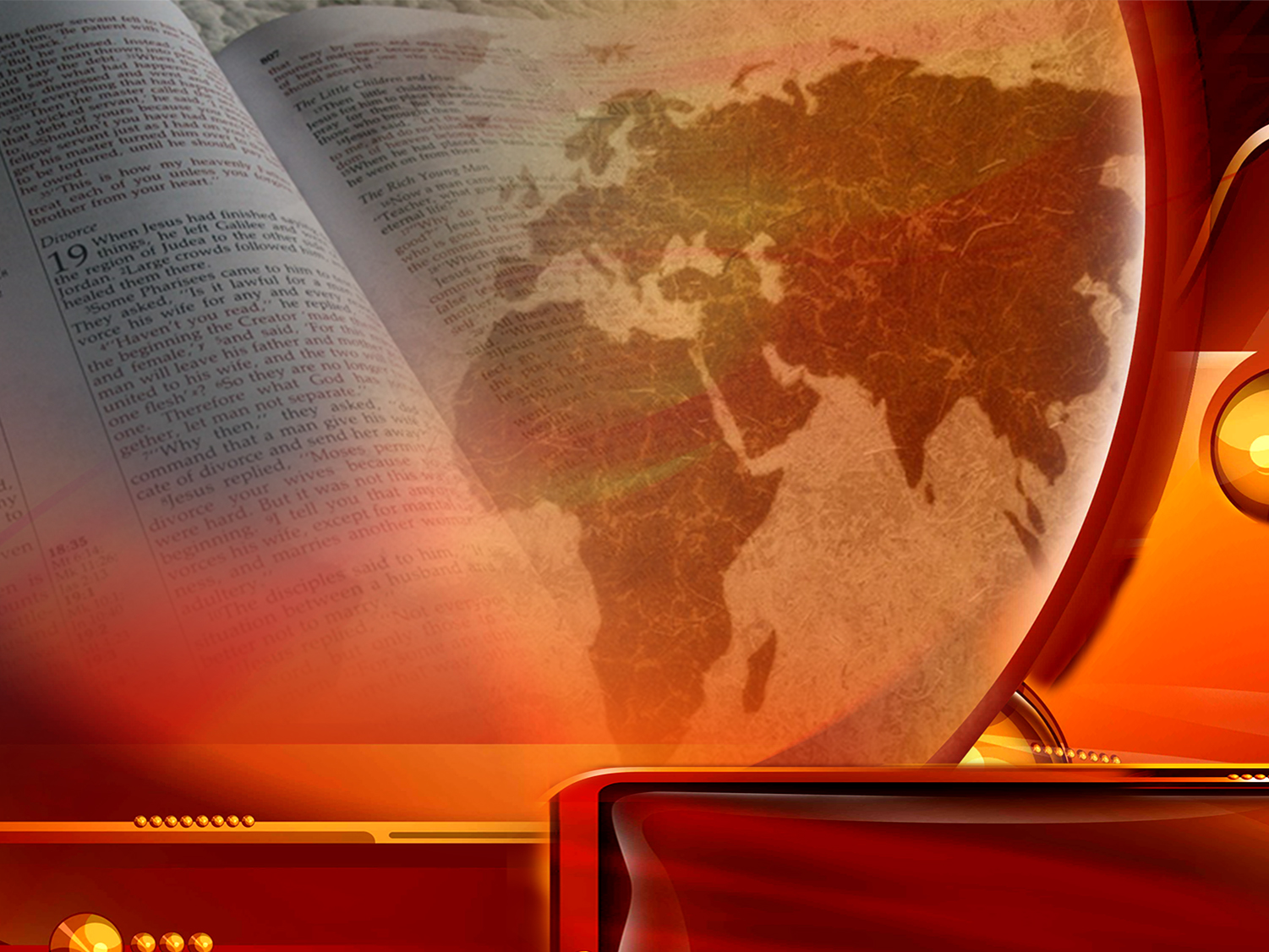 Jeremias 15:16
“Achando-se as tuas palavras, logo as comi, e a tua palavra foi para mim o gozo e alegria do meu coração; porque pelo teu nome sou chamado, ó SENHOR Deus dos Exércitos.”
GOZO E ALEGRIA
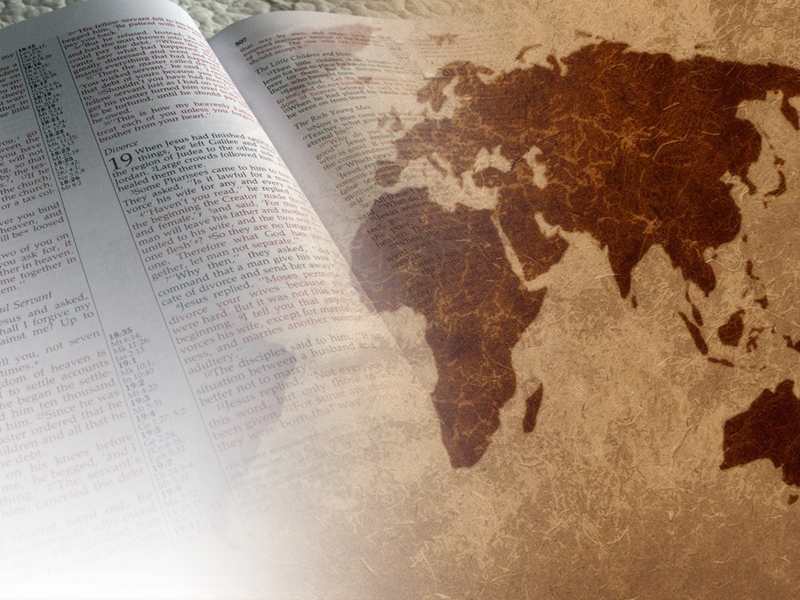 Para conhecer as suas virtudes, com o que é comparada a Bíblia e porquê?
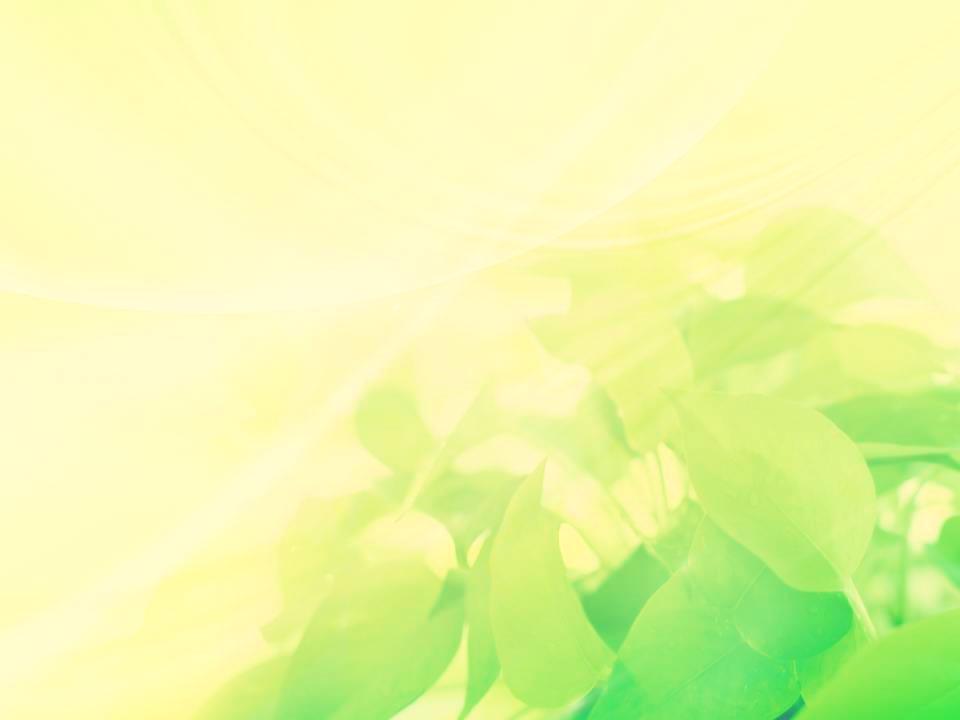 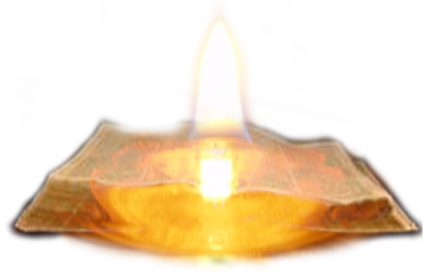 Salmos 119:105
Lâmpada para os meus pés é tua palavra, e luz para o meu caminho.
Luz
Hebreus 4:12

Porque a palavra de Deus é viva e eficaz, e mais penetrante do que espada alguma de dois gumes, e penetra até à divisão da alma e do espírito, e das juntas e medulas, e é apta para discernir os pensamentos e intenções do coração.
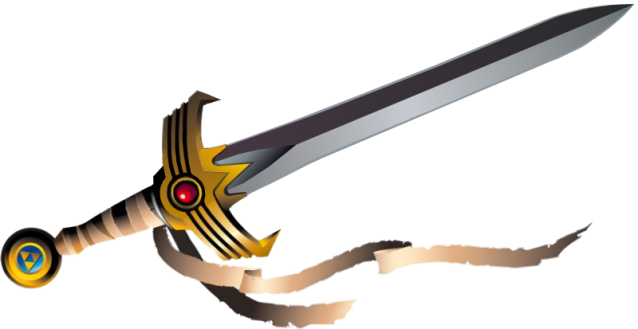 Espada
Mateus 4:4

Ele, porém, respondendo, disse: Está escrito: Nem só de pão viverá o homem, mas de toda a palavra que sai da boca de Deus.
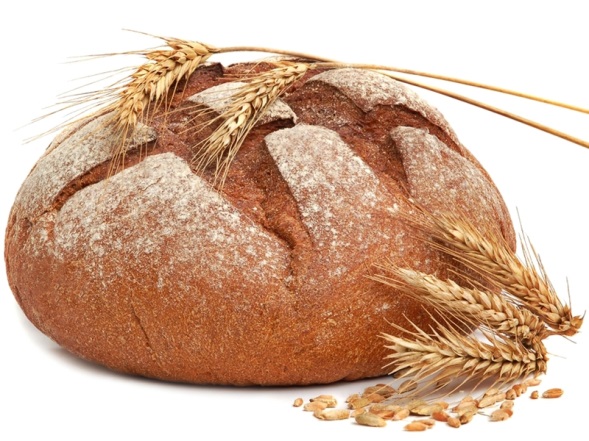 Pão
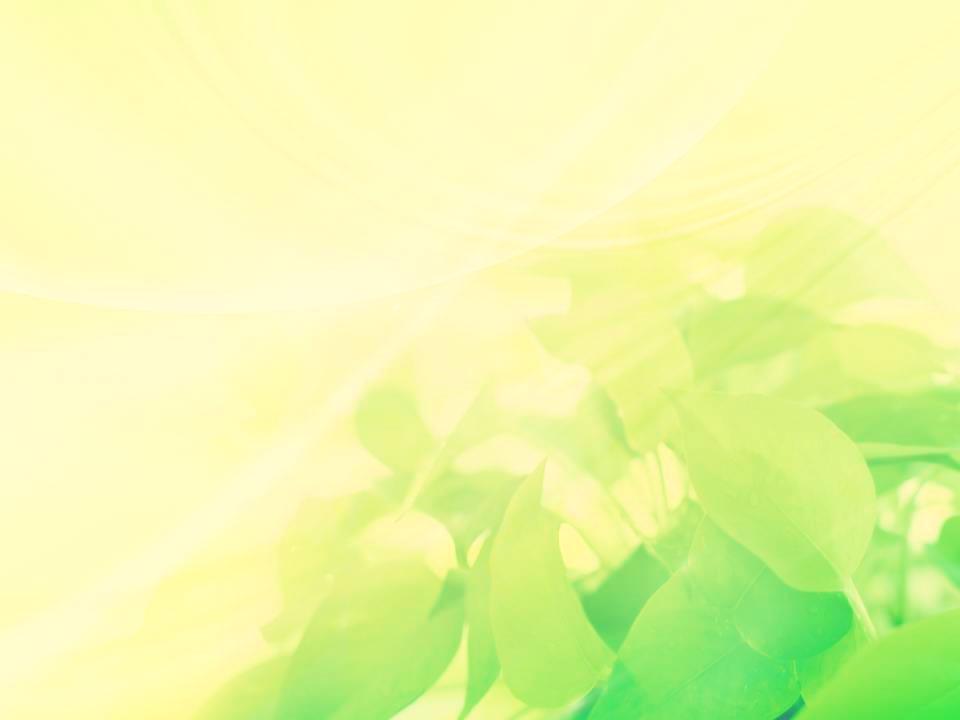 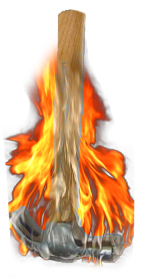 Fogo e 
Martelo
Jeremias 23:29
Porventura a minha palavra não é como o fogo, diz o SENHOR, e como um martelo que esmiuça a pedra?
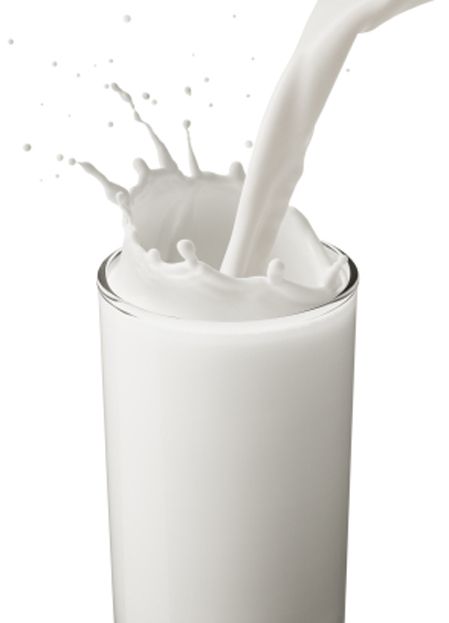 1ª Pedro 2:2 Desejai afetuosamente, como meninos novamente nascidos, o leite racional, não falsificado, para que por ele vás crescendo
Leite
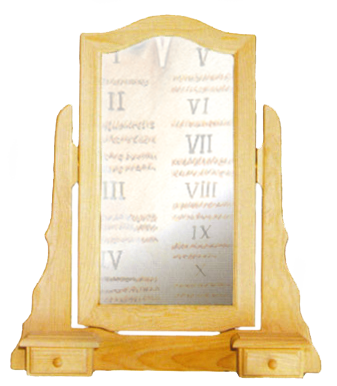 Tiago 1:23 Porque, se alguém é ouvinte da palavra, e não cumpridor, é semelhante ao homem que contempla ao espelho o seu rosto natural;
Espelho
Uma carta de amor de nosso Pai celestial
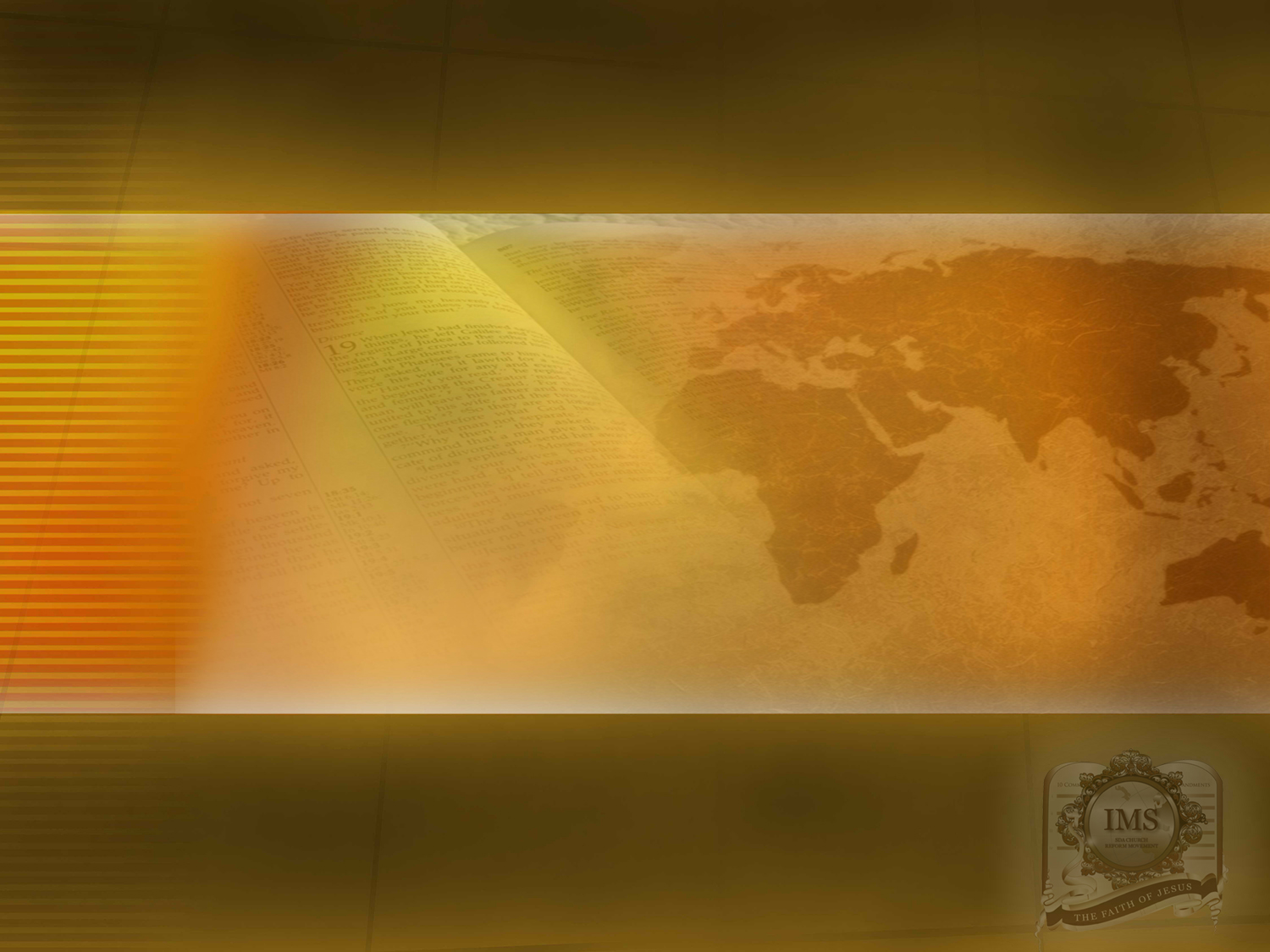 Cinco chaves para compreender A BÍBLIA
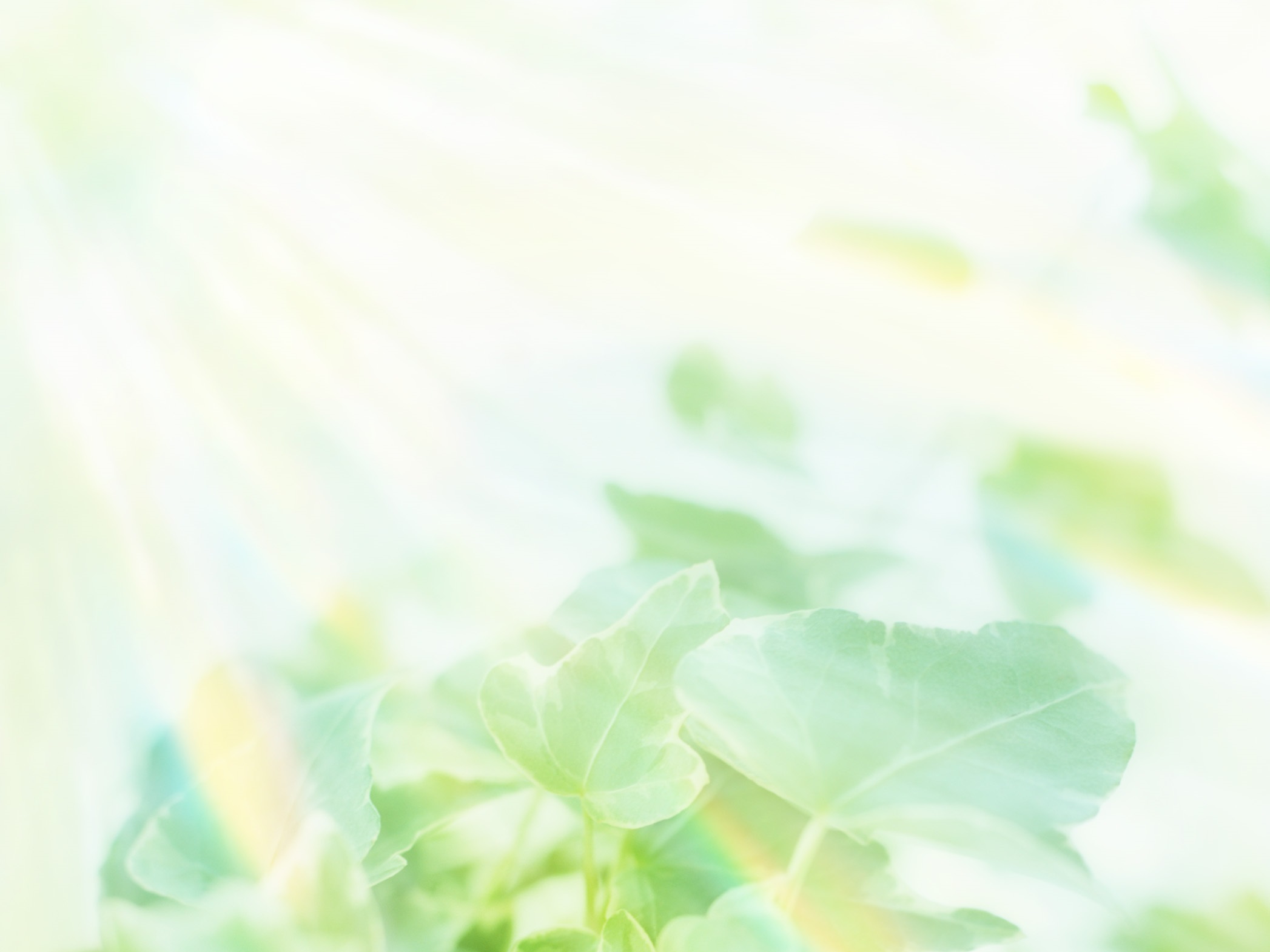 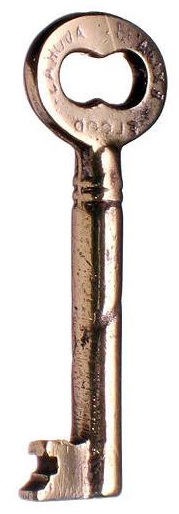 CINCO CHAVES PARA    COMPREENDER A BÍBLIA
1ª Chave: Como deve ser estudada?
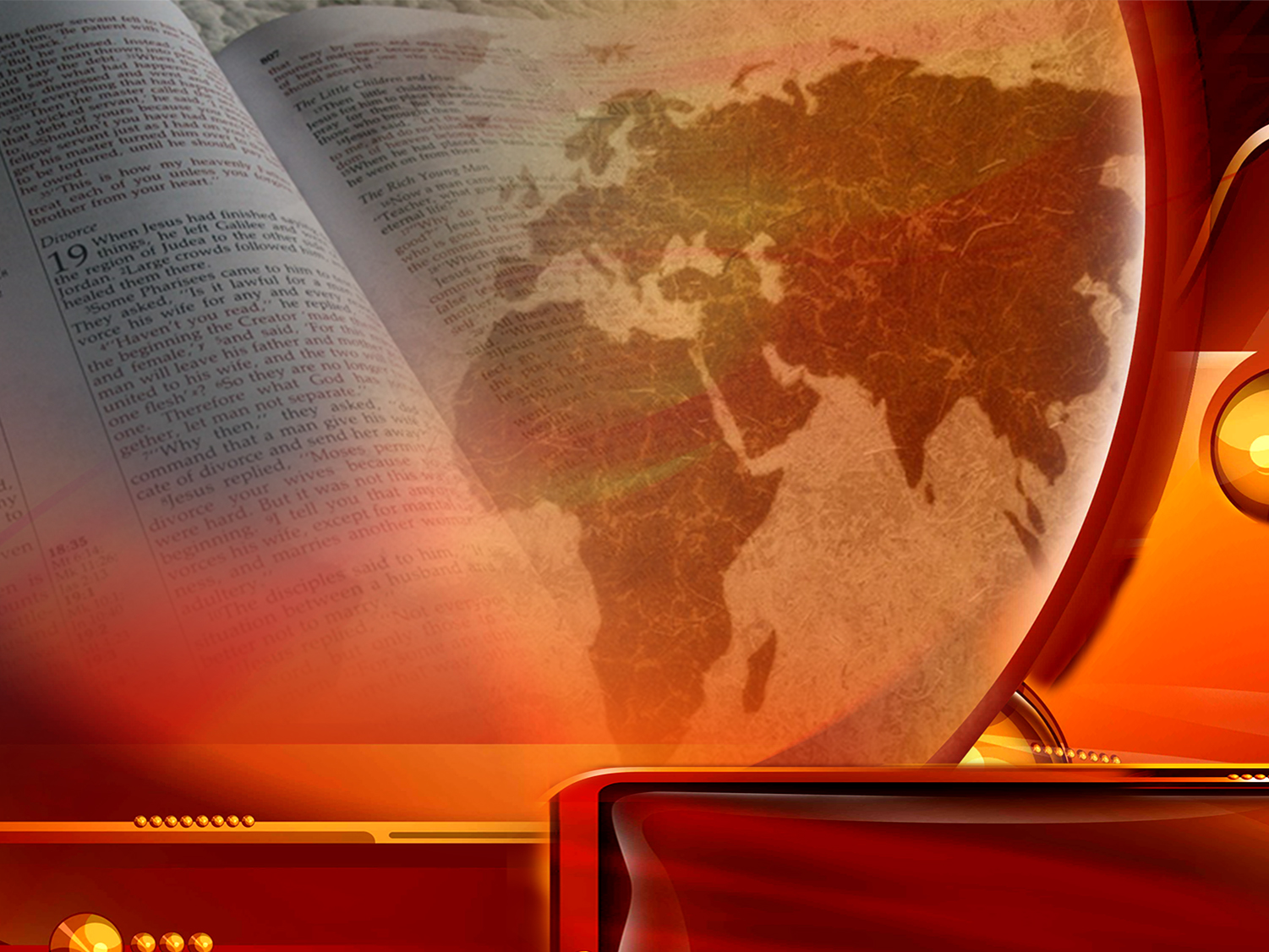 Atos 17:11
“Ora, estes foram mais nobres do que os que estavam em Tessalónica, porque de bom grado receberam a palavra, examinando cada dia nas Escrituras se estas coisas eram assim.”
CADA DIA
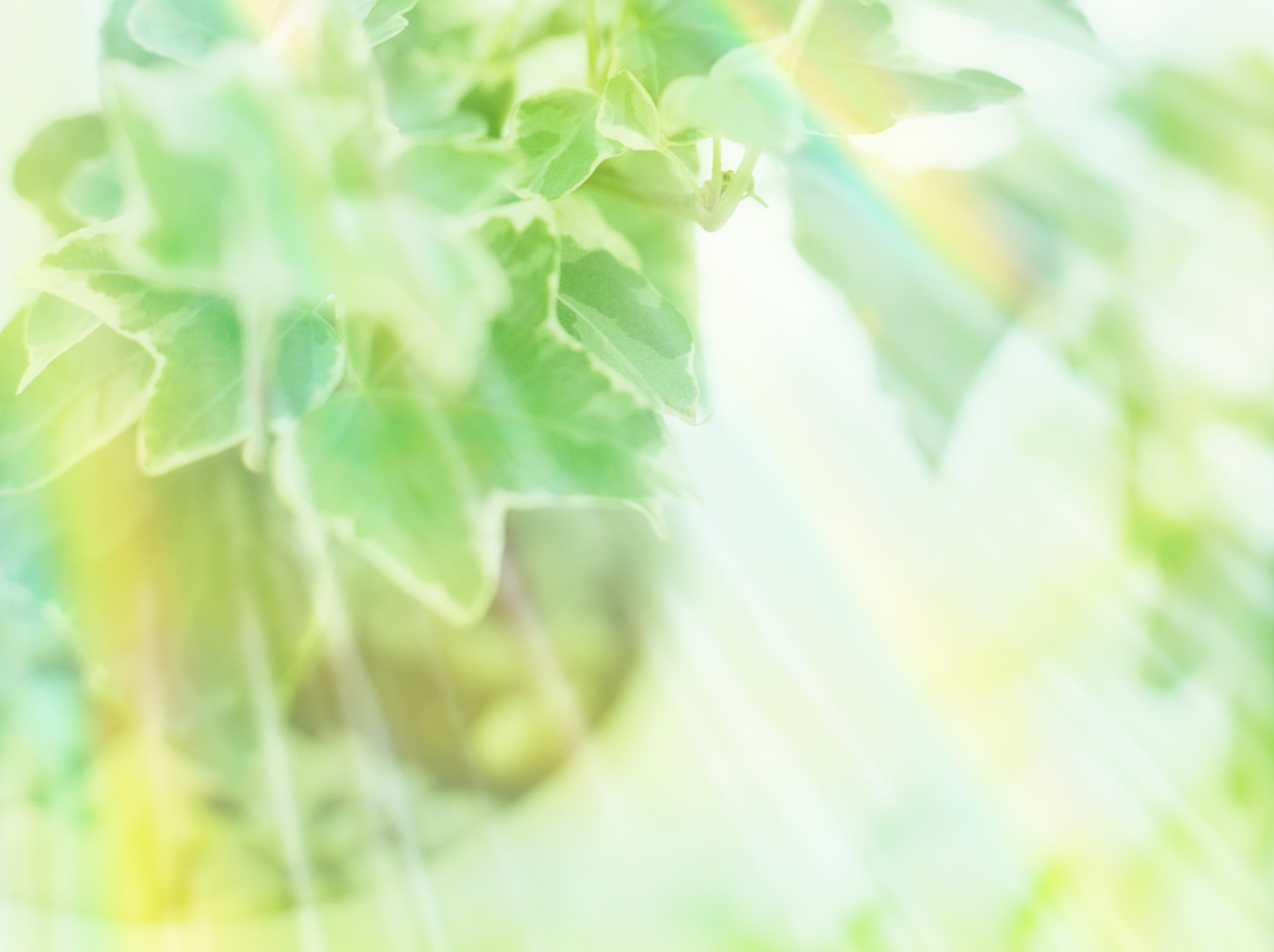 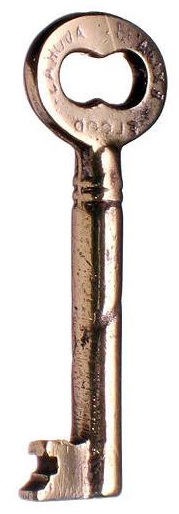 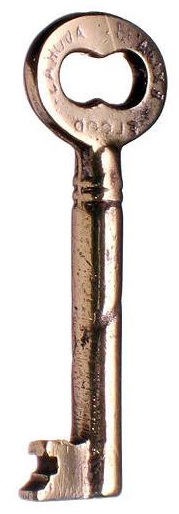 CINCO CHAVES PARA   COMPREENDER A BÍBLIA
2ª Chave: A que devemos estar dispostos?
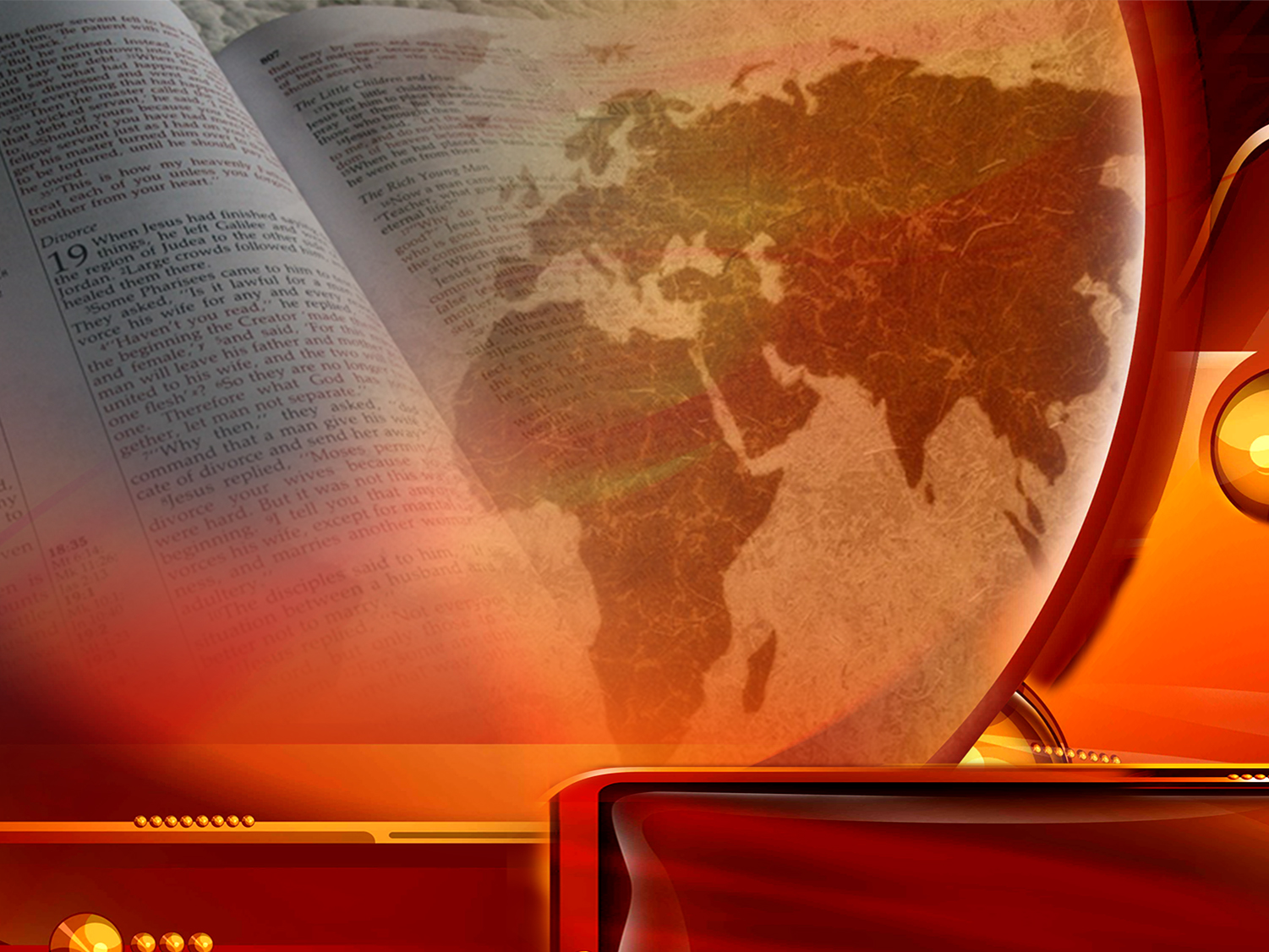 João 7:17
Se alguém quiser fazer a vontade dele, pela mesma doutrina conhecerá se ela é de Deus, ou se eu falo de mim mesmo.
OBEDECER
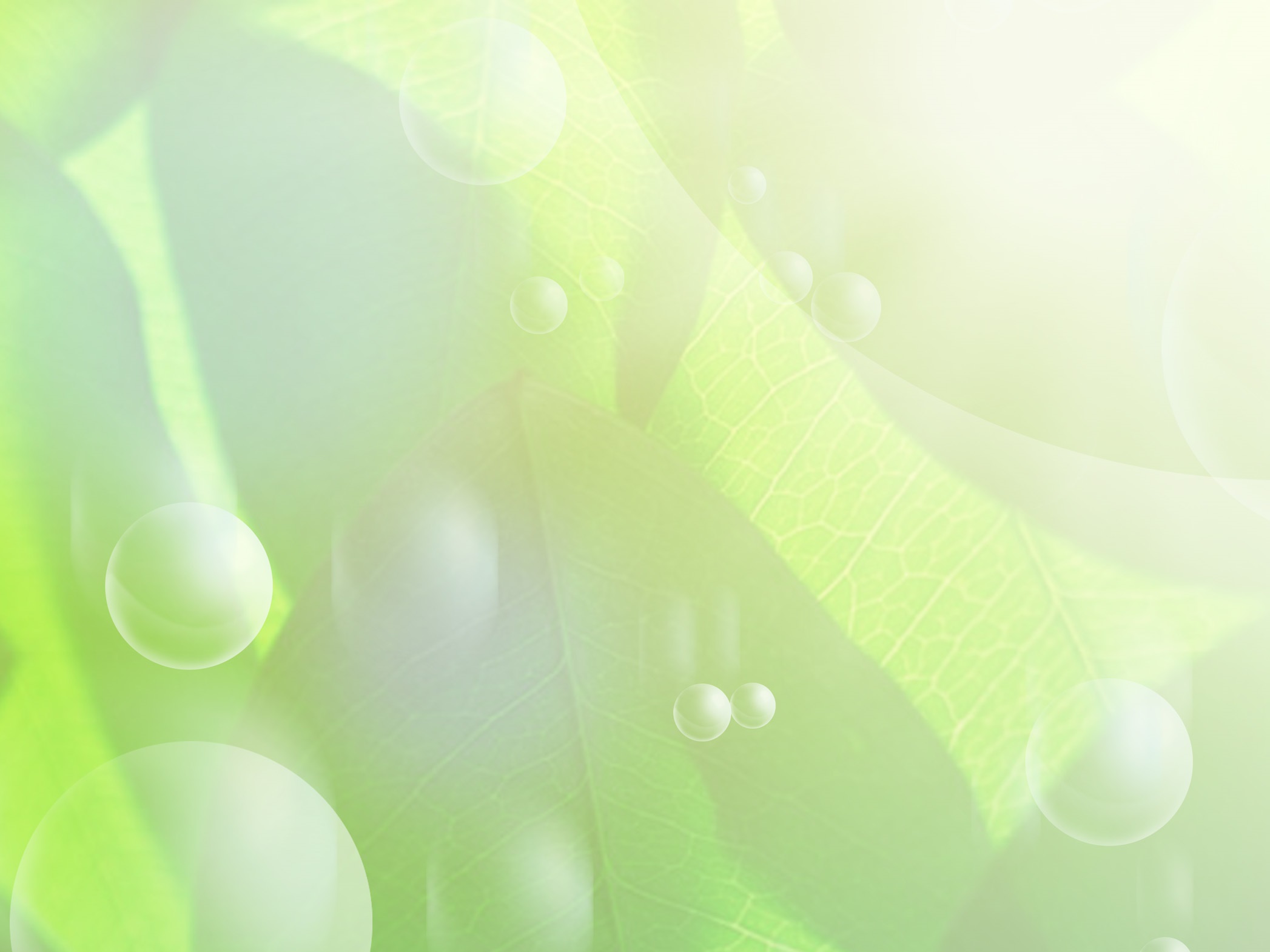 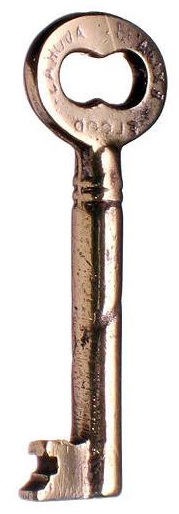 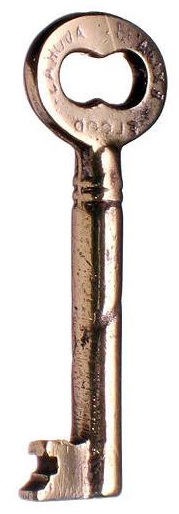 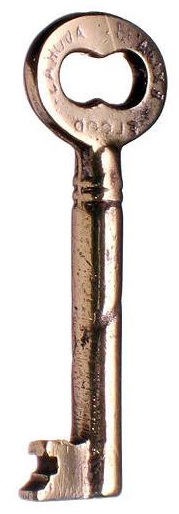 CINCO CHAVES PARA   COMPREENDER A BÍBLIA
3ª Chave: Qual é o método mais conveniente: ler simplesmente ou estudar por temas, comparando passagem com passagem?
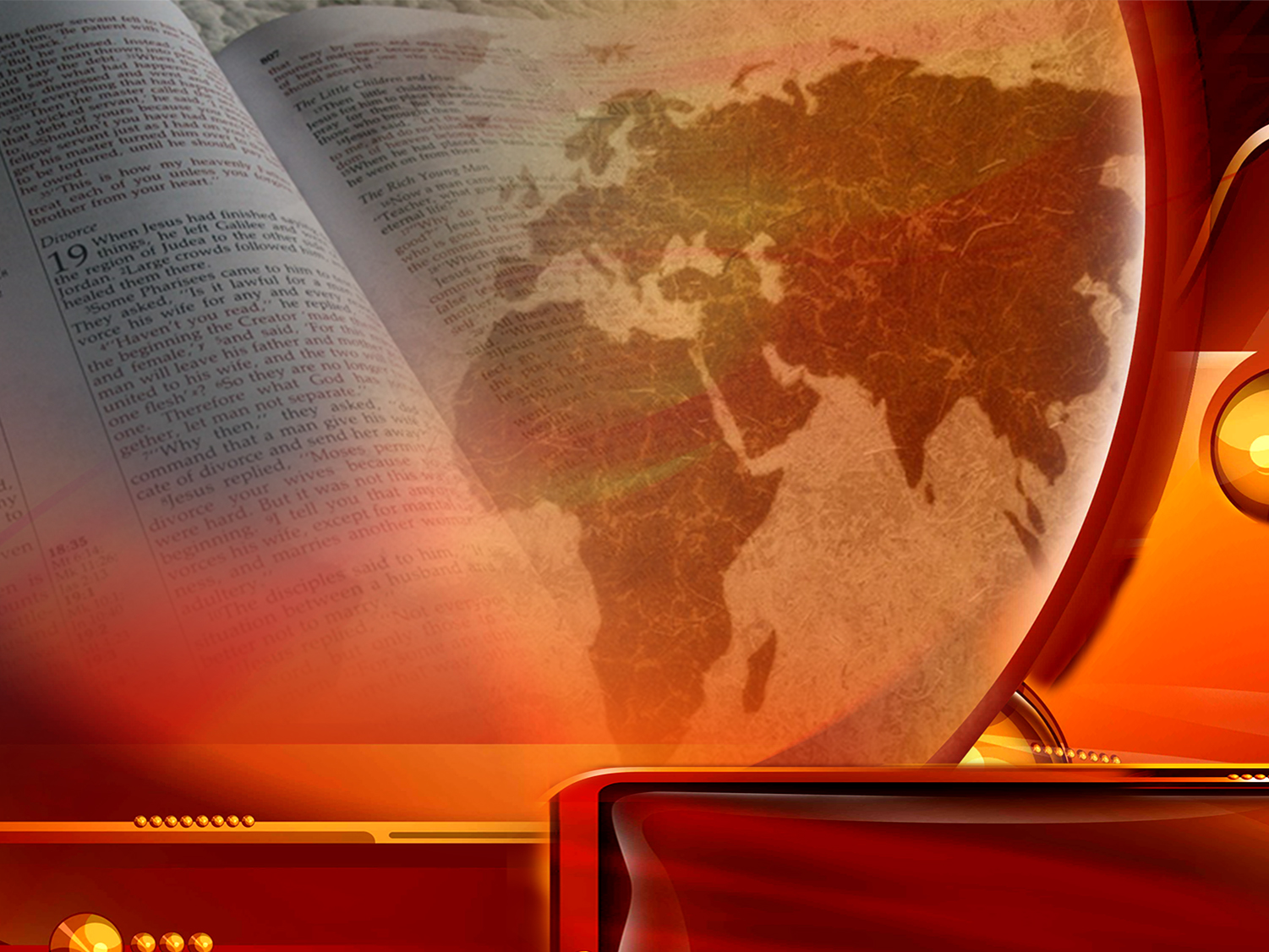 Isaías 28:10
“Porque é mandamento sobre mandamento, mandamento sobre mandamento, regra sobre regra, regra sobre regra, um pouco aqui, um pouco ali.”
ESTUDAR POR TEMAS
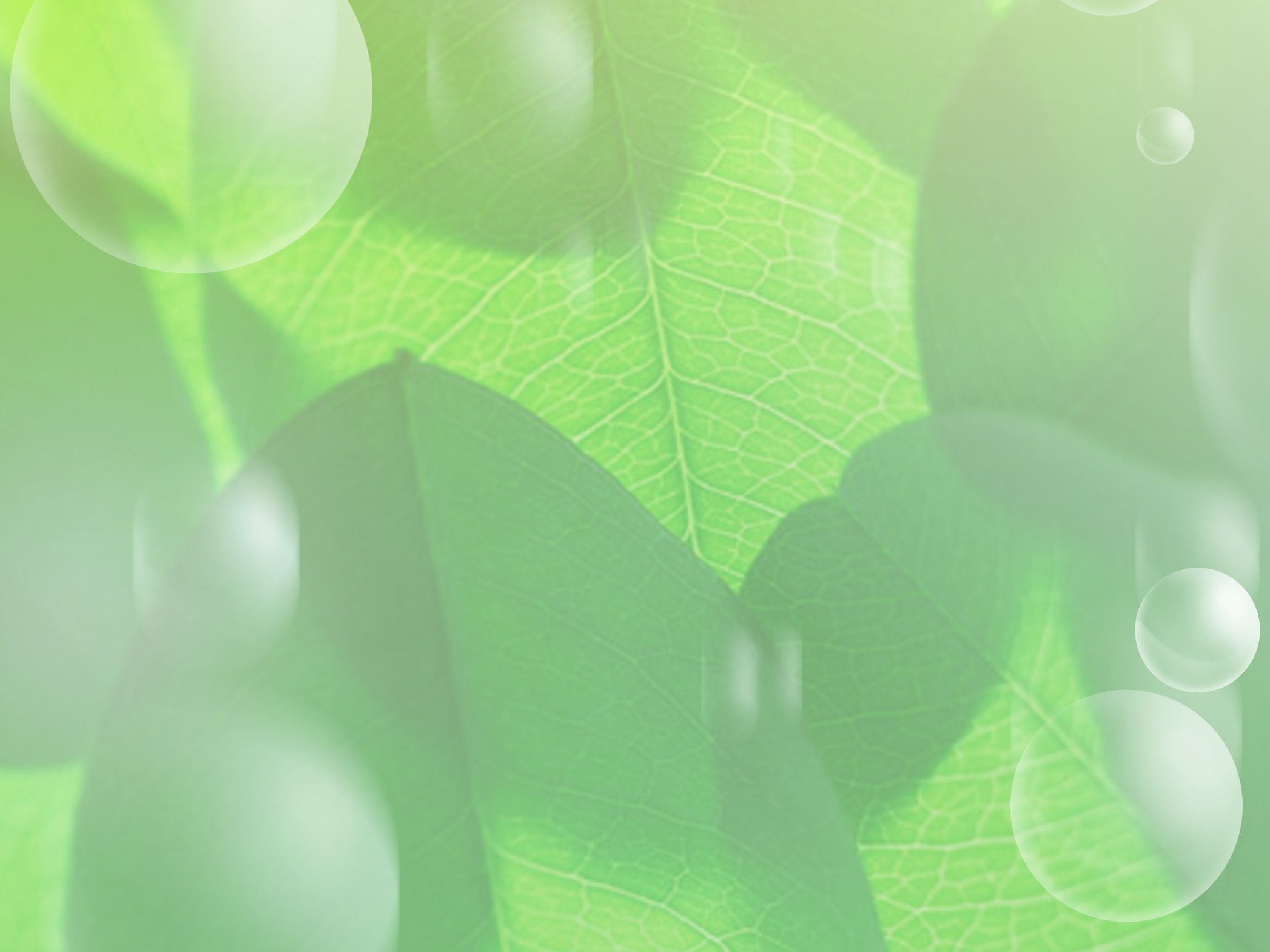 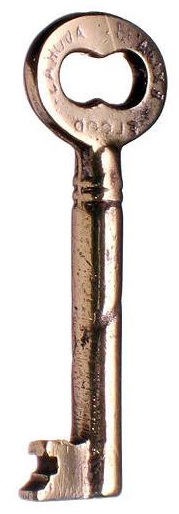 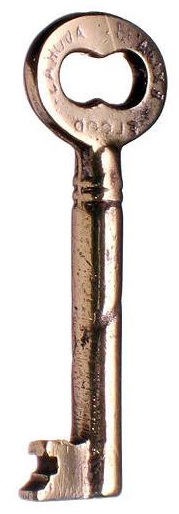 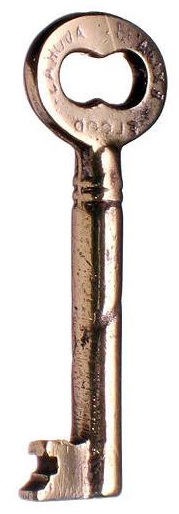 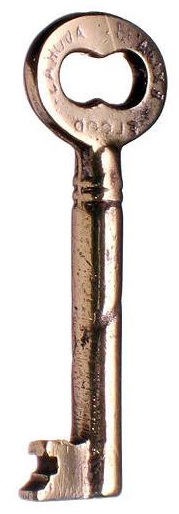 CINCO CHAVES PARA   COMPREENDER A BÍBLIA
4ª Chave: É conveniente receber ensino de outros?
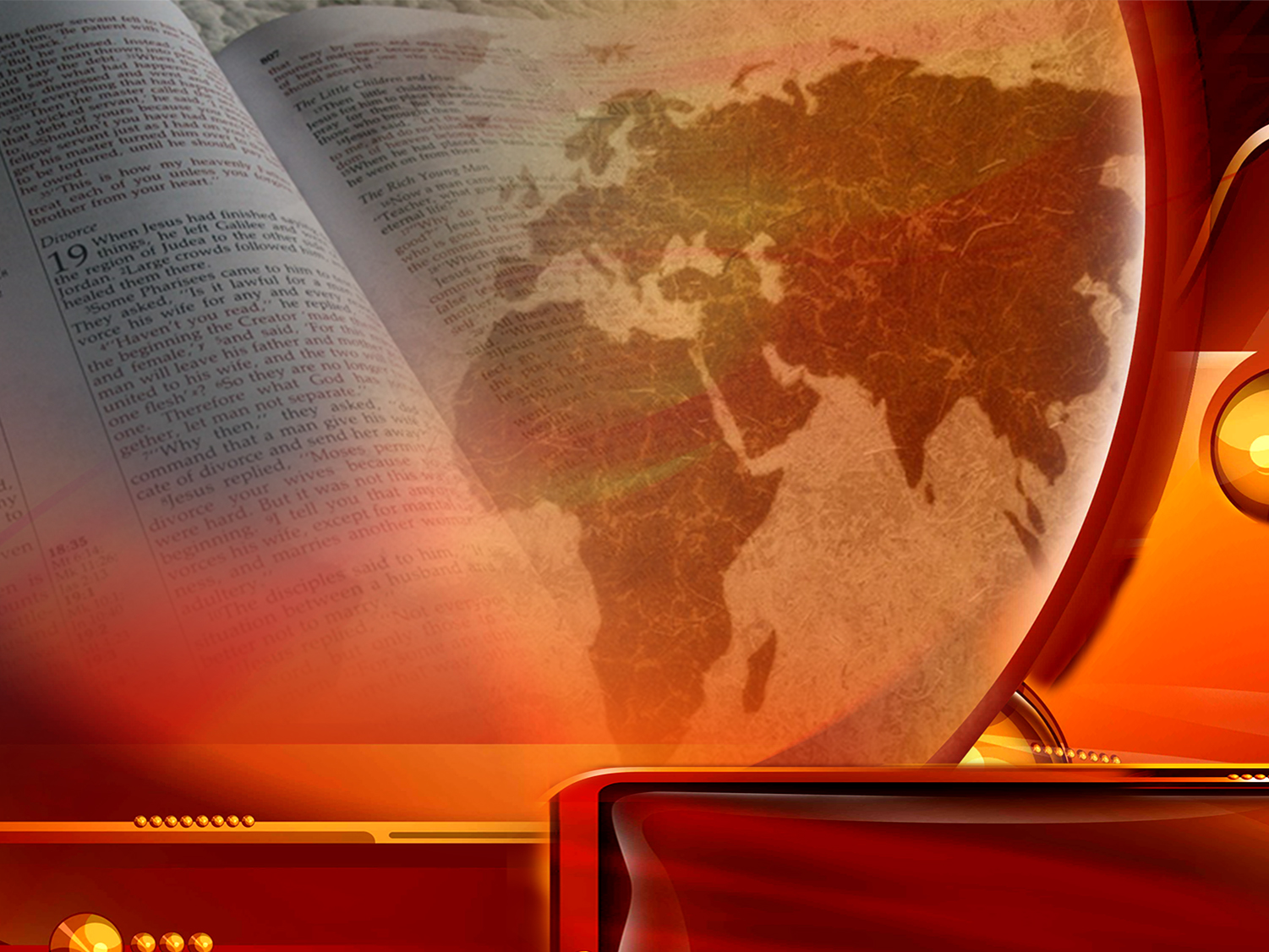 Mateus 28:20
“Ensinando-os a guardar todas as coisas que eu vos tenho mandado; e eis que eu estou convosco todos os dias, até a consumação dos séculos. Amém.”
RECEBER ENSINO
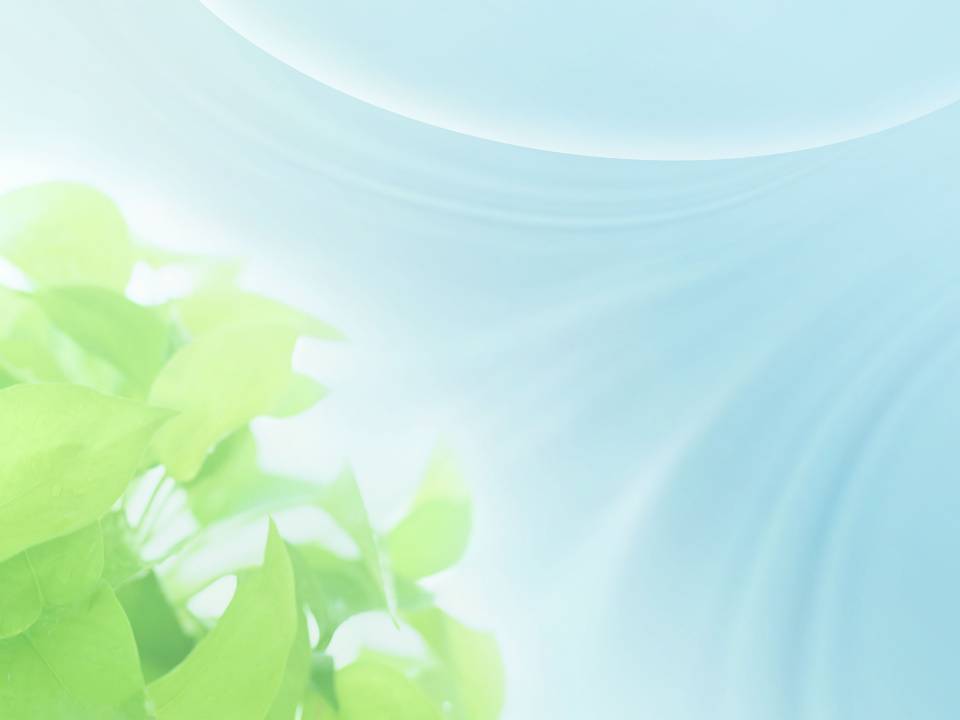 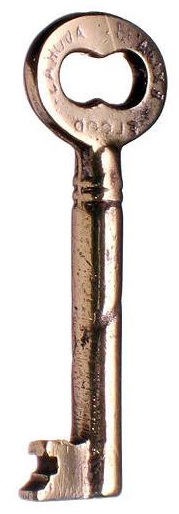 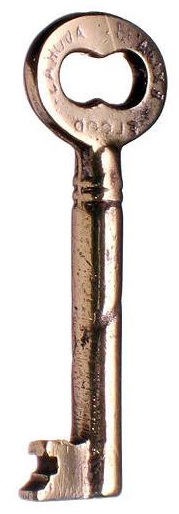 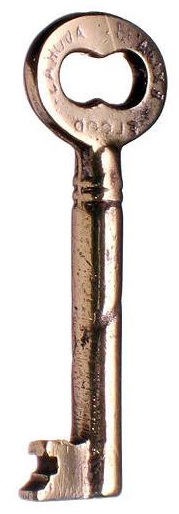 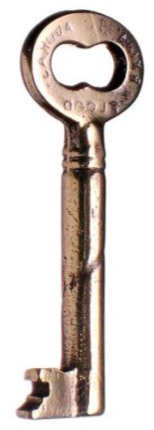 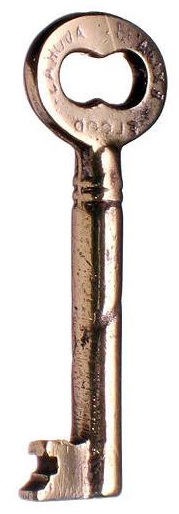 CINCO CHAVES PARA   COMPREENDER A BÍBLIA
5ª Chave: O que devemos fazer antes de estudar?
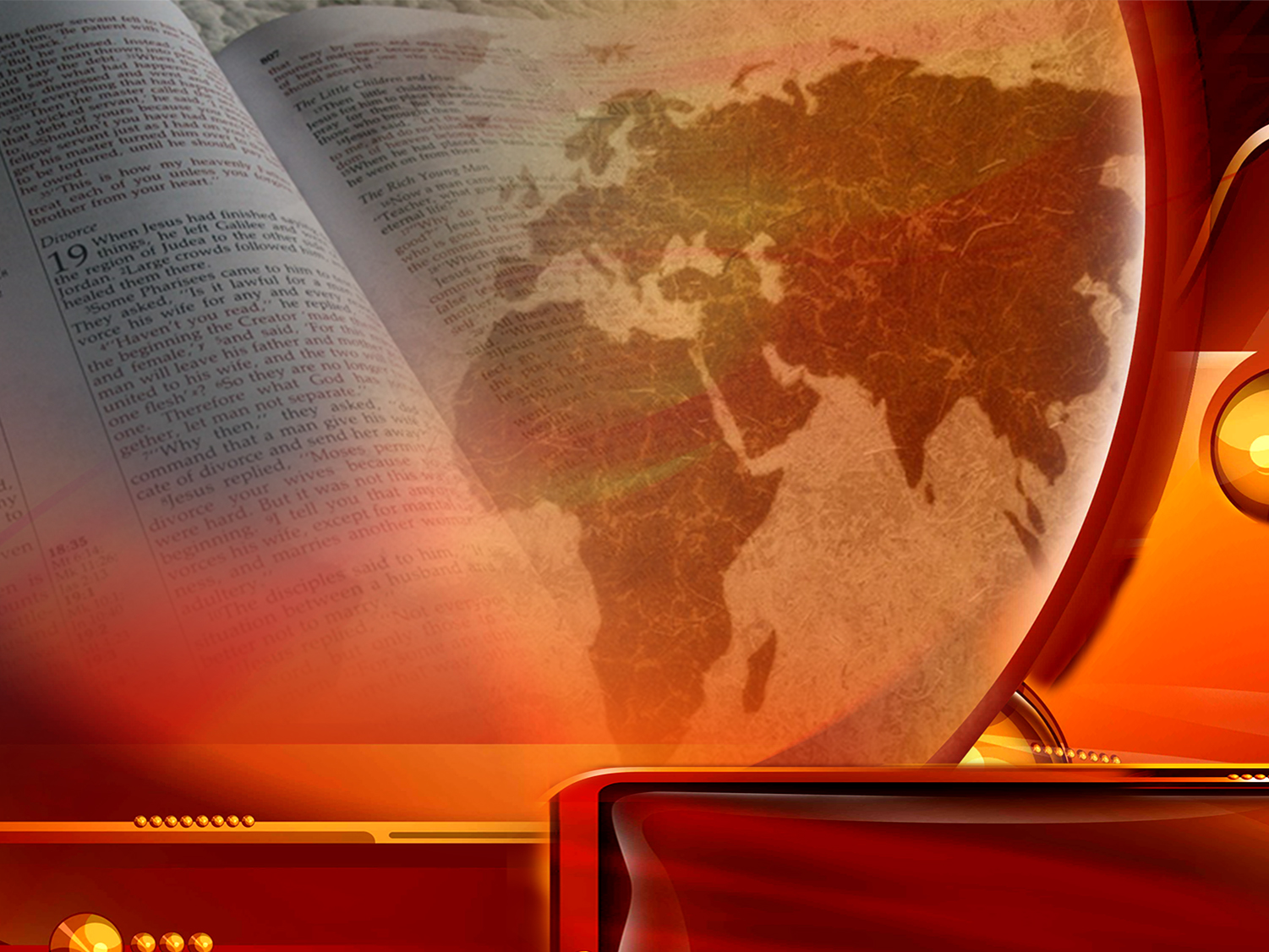 Tiago 1:5
“E, se algum de vós tem falta de sabedoria, peça-a a Deus, que a todos dá liberalmente, e o não lança em rosto, e ser-lhe-á dada.”
ORAR
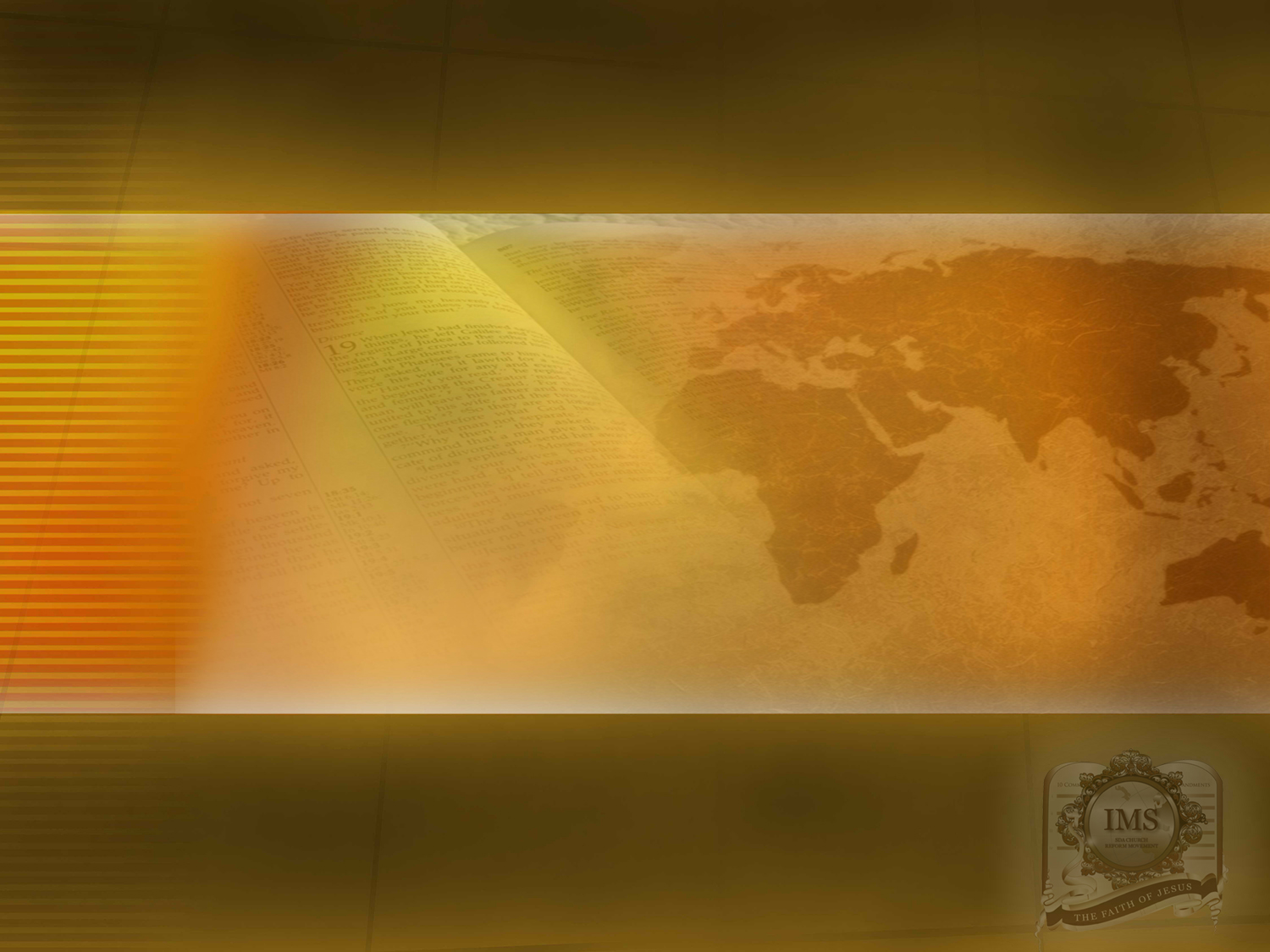 conclusão
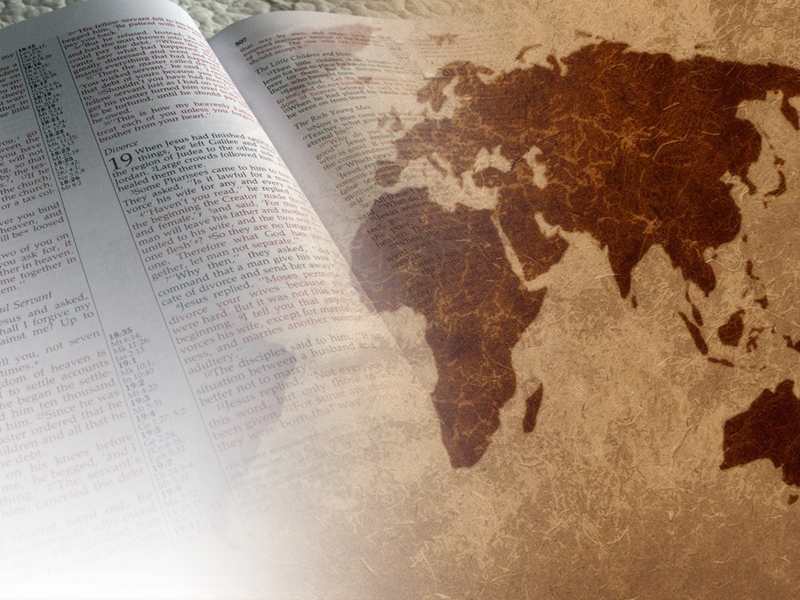 Foi alguma vez vencida a Bíbliaem tantas perseguições que afrontou?
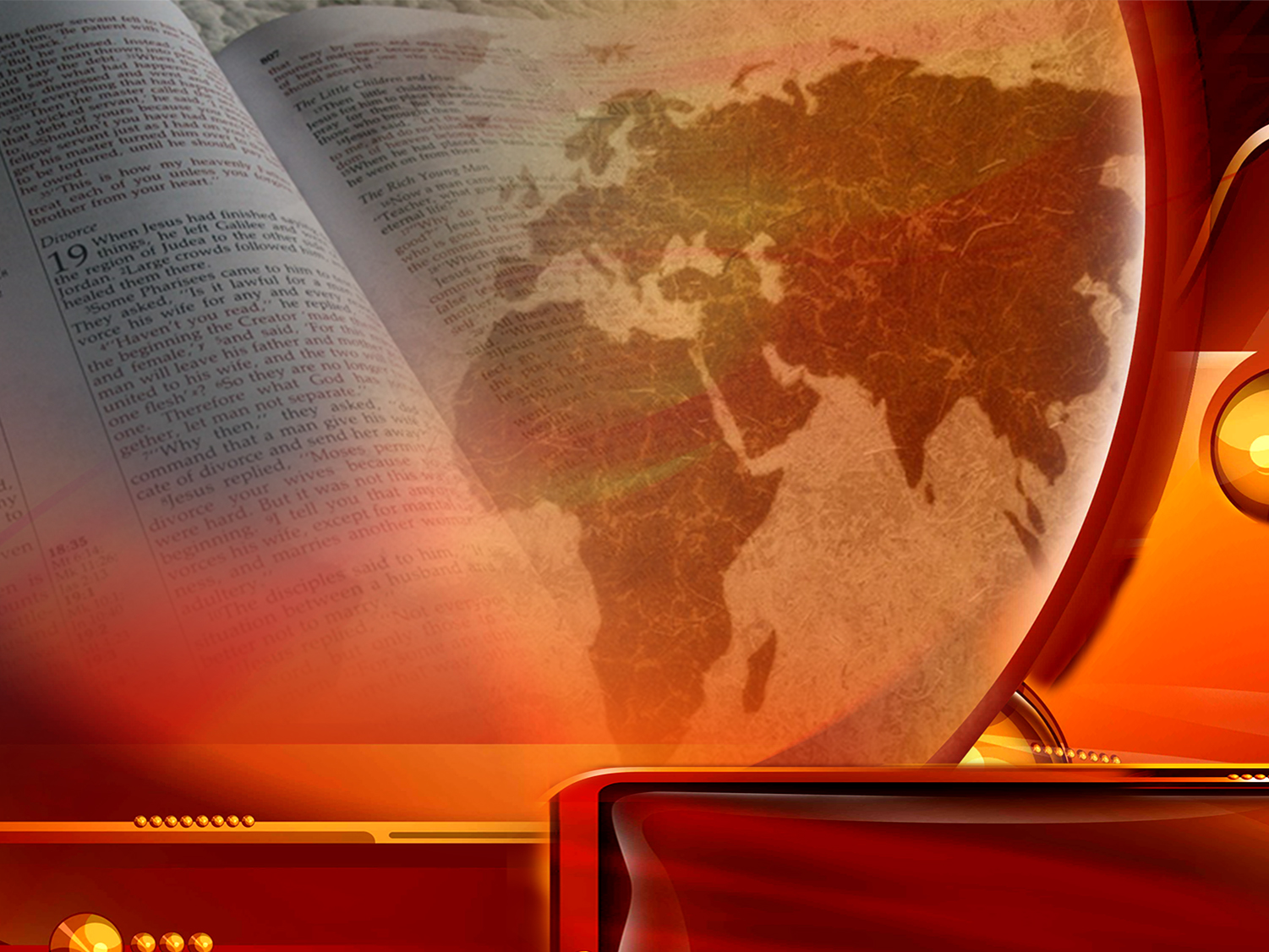 Isaías 40:8
“Seca-se a erva, e cai a flor, porém a palavra de nosso Deus subsiste eternamente.”
NUNCA FOI VENCIDA
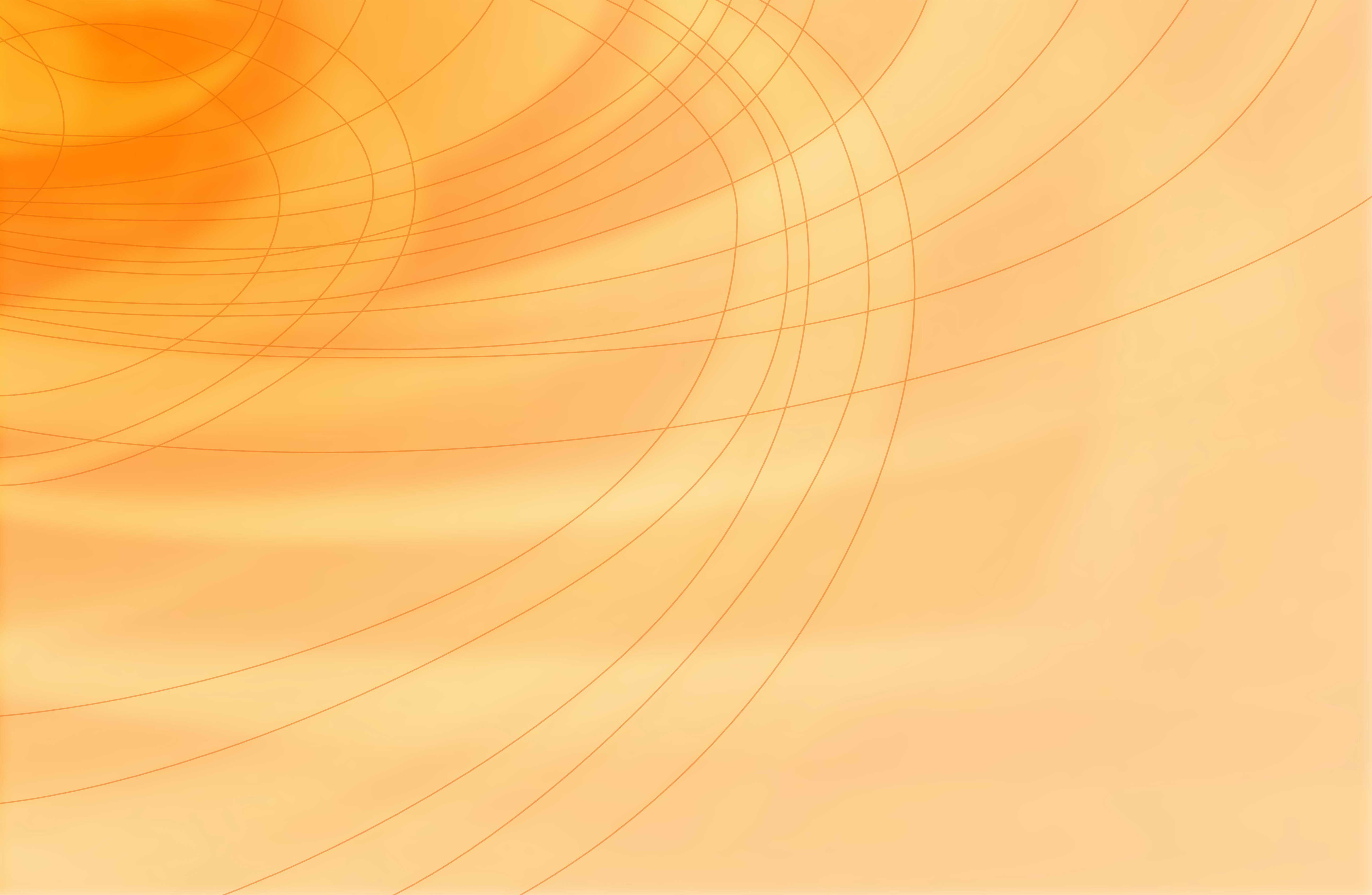 Voltaire profetizou que no Século XX apenas haveriam vestígios de Deus e de Sua palavra e que, para encontrar uma Bíblia se teria que ir a um Museu de Antiguidades.Mas... ironia do destino!
25 anos depois de sua morte, foi comprada a casa de Voltaire pela Sociedade Bíblica de Genebra, convertendo-se num depósito de Bíblias.
 A gráfica, propiedade de Voltaire foi usada para impressão da Bíblia Sagrada.
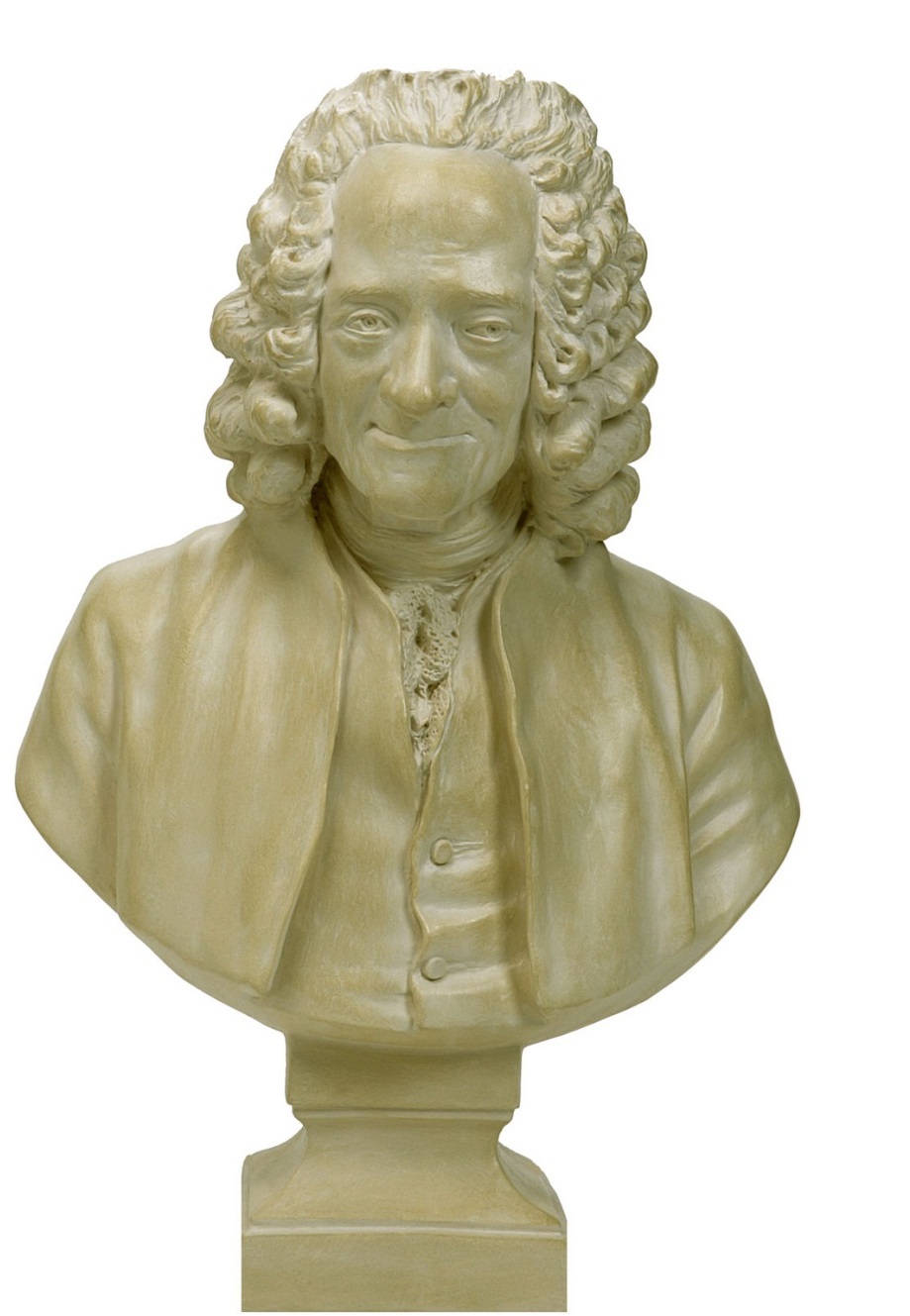 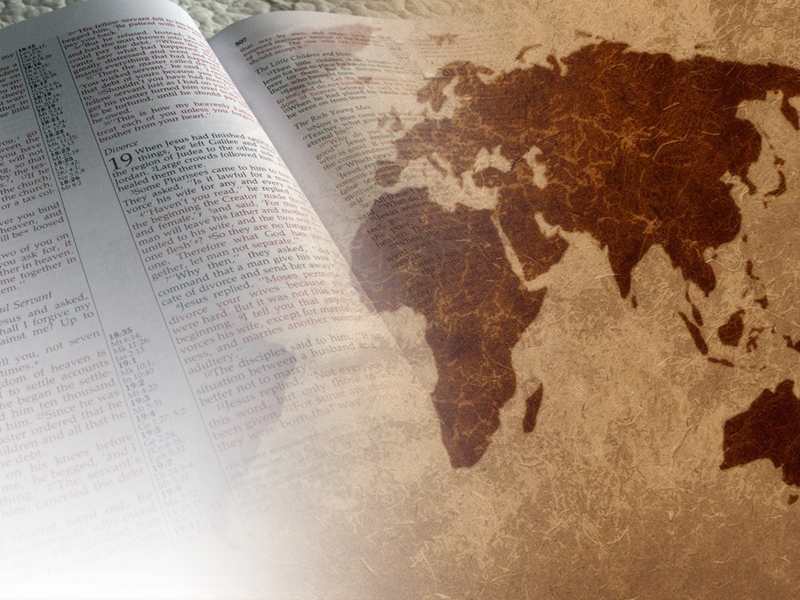 O que aconselhou Jesus?
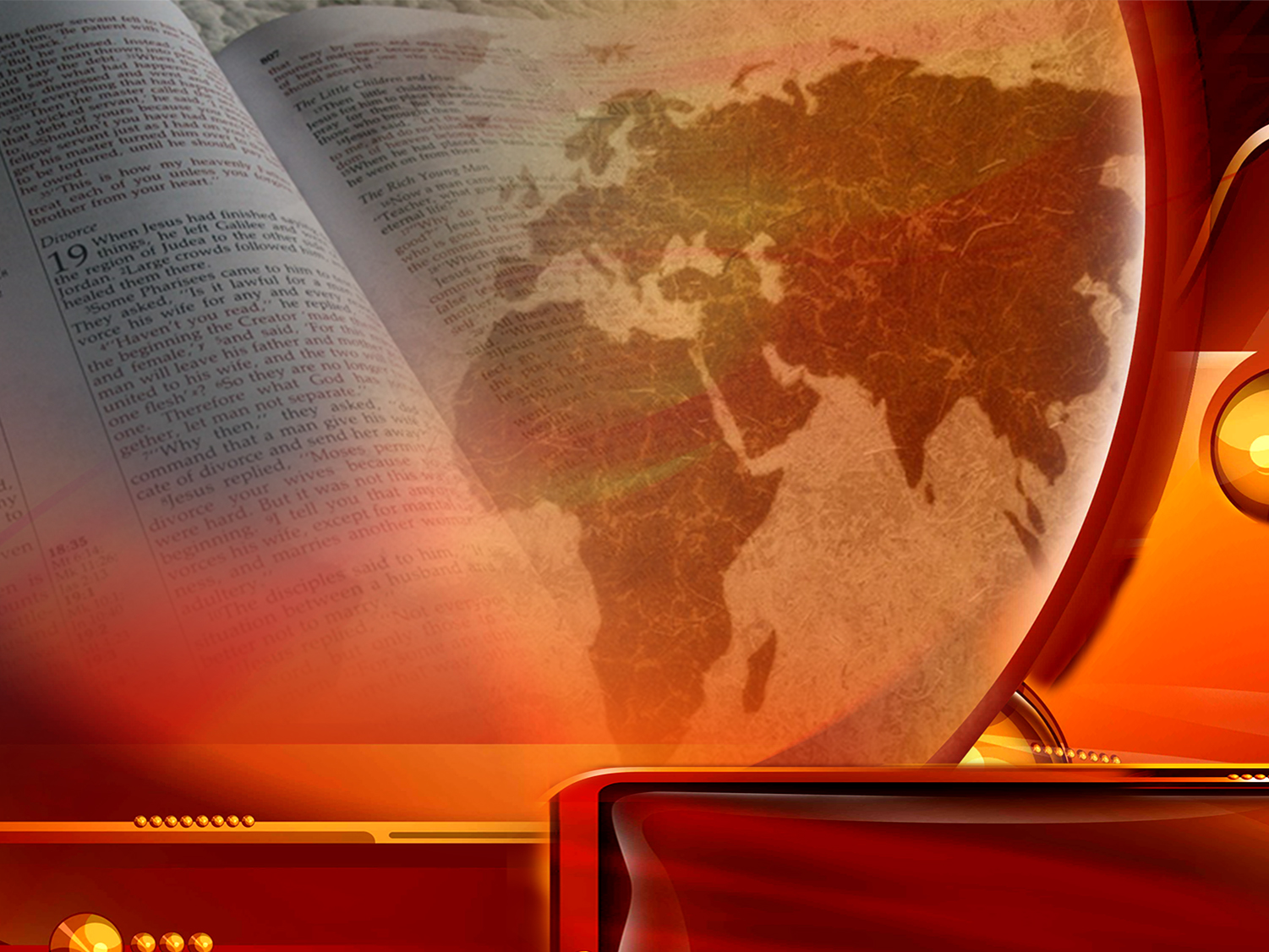 João 5:39
“Examinais as Escrituras, porque vós cuidais ter nelas a vida eterna, e são elas que de mim testificam.”
ESTUDAR A BÍBLIA
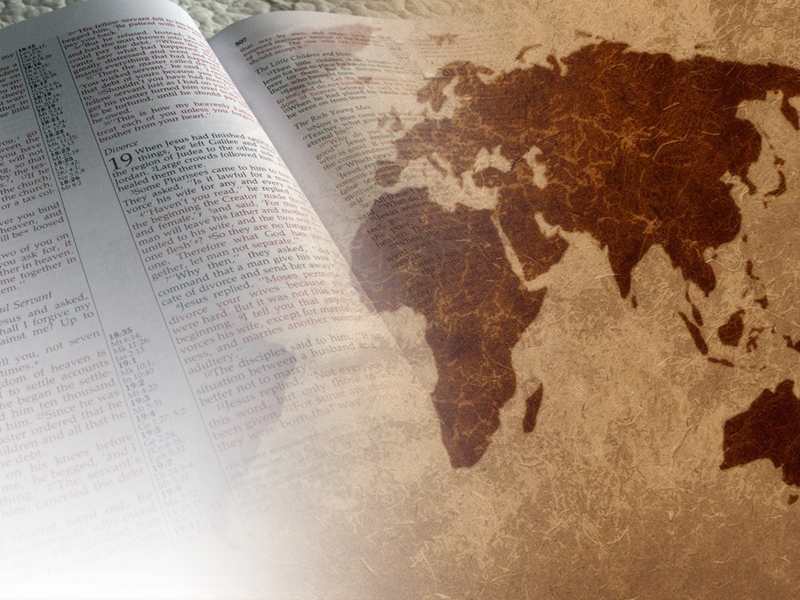 Como é considerado
aquele que estuda a
Palavra de Deus?
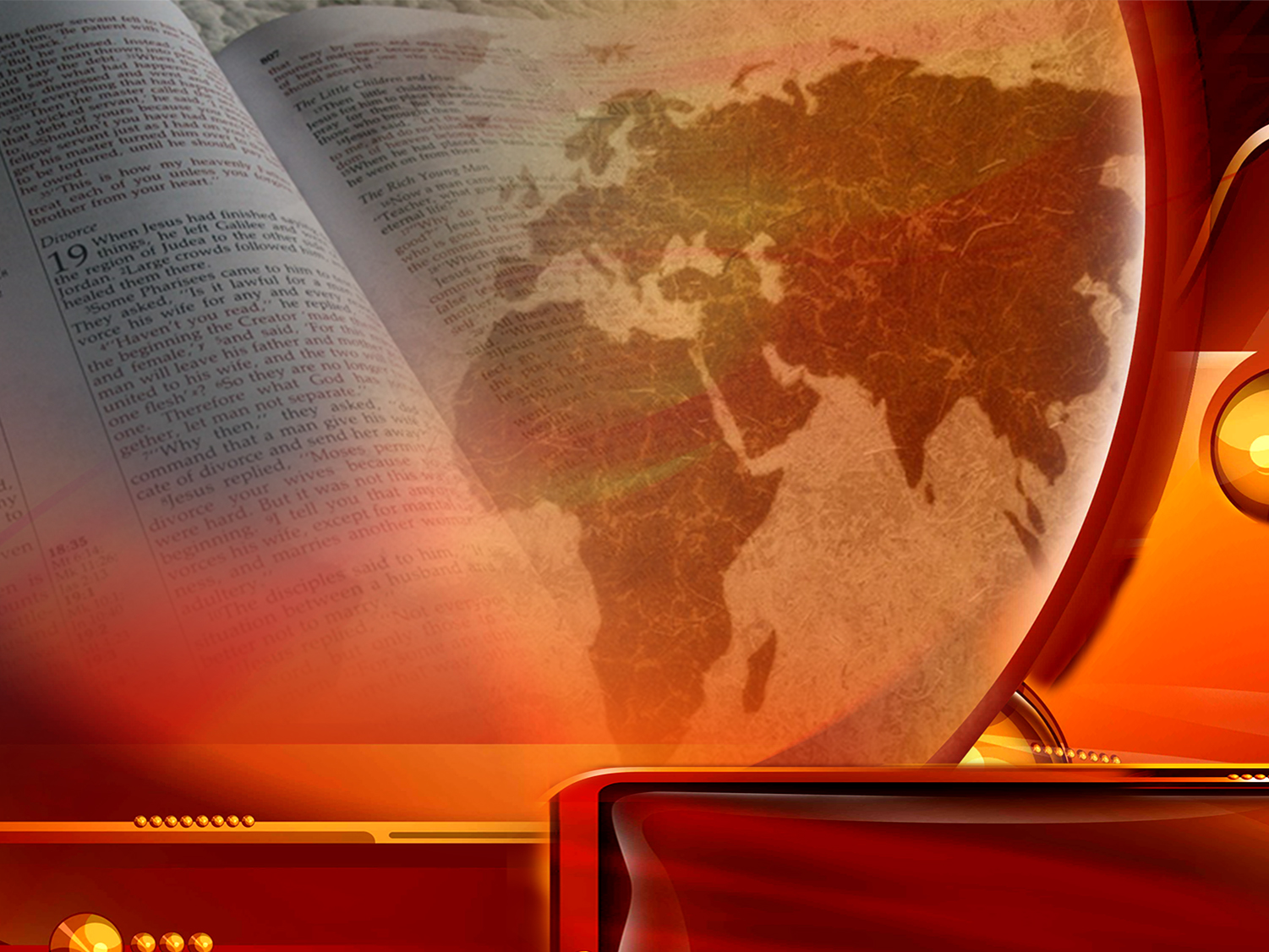 Apocalipse 1:3
“Bem-aventurado aquele que lê, e os que ouvem as palavras desta profecia, e guardam as coisas que nela estão escritas; porque o tempo está próximo.”
FELIZ
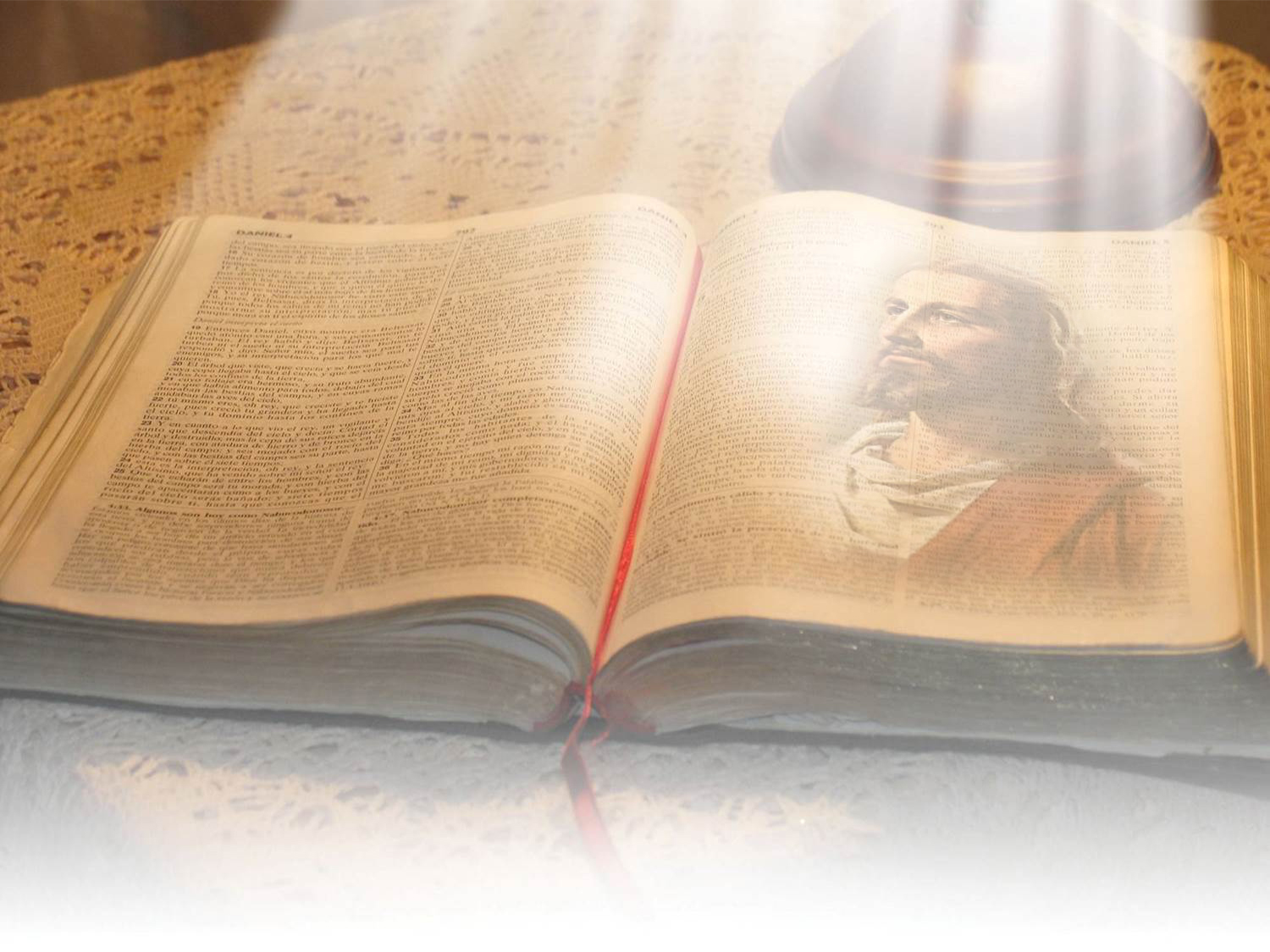 Ler a cada dia as Sagradas Escrituras trará:
Felicidade à família.
Paz interior.
Conhecerá o panorama de um mundo melhor.
Encontrará o caminho         para a salvação.
“Examinais as Escrituras, porque vós cuidais ter nelas a vida eterna, e são elas que de mim testificam” João 5:39
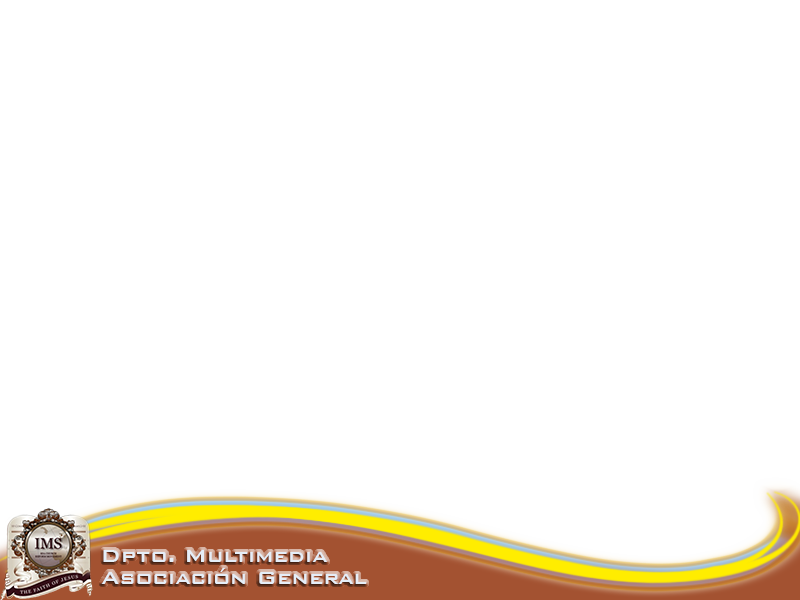 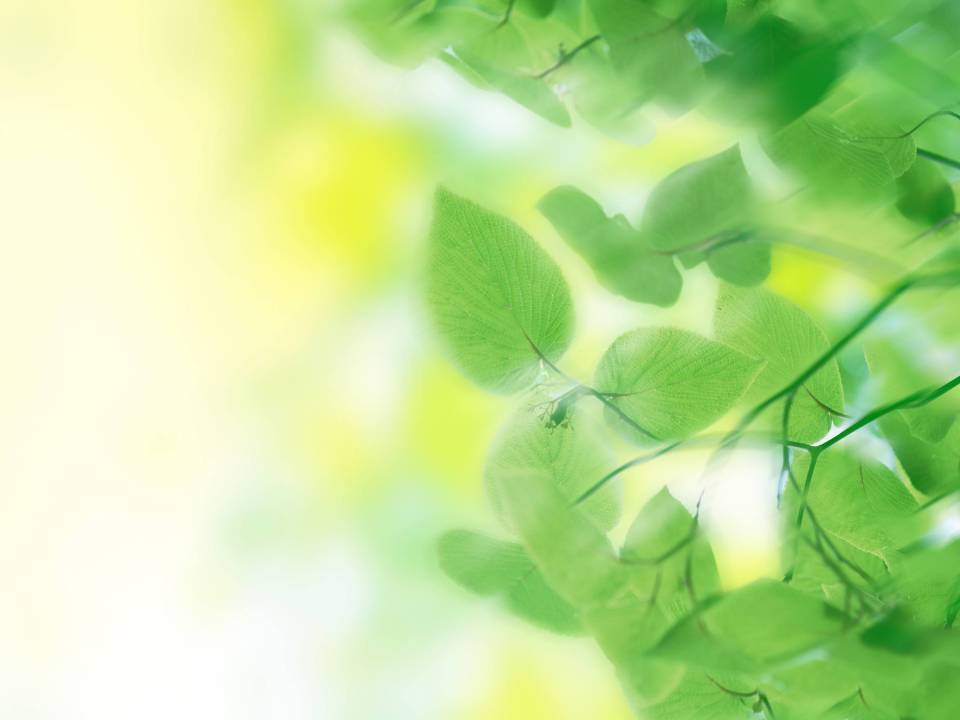 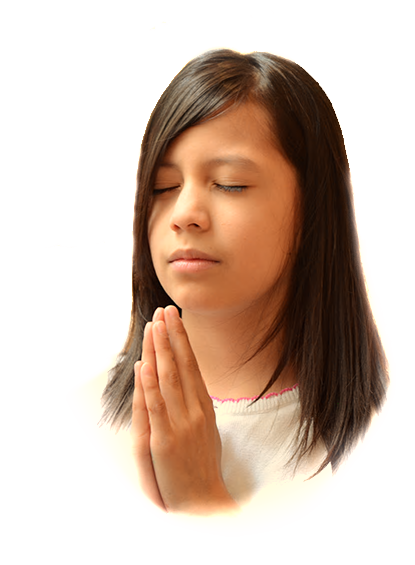 ObrigadoSenhor por Tua Palavra!